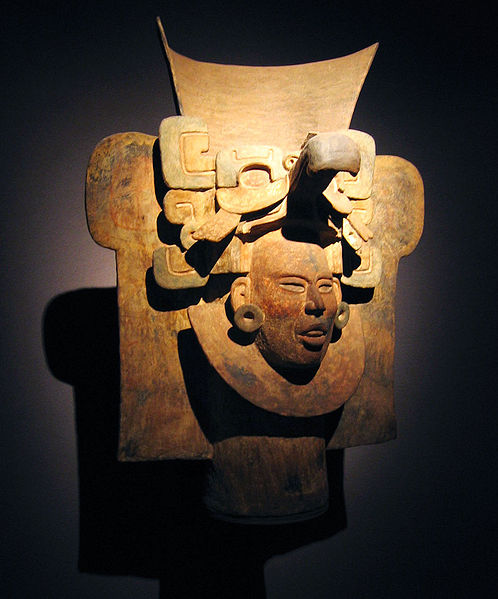 Main
Characteristics of
Anthropology

Ancient Middle America
University of Minnesota Duluth
Tim Roufs
© 2010-2019
Anthropology graduates, reflecting back on their time with us at UMD, suggested in our surveys that it would be a good idea to tie the individual courses in the Anthropology curriculum together a little more. 

So that’s what we’re going to do . . .
You’ve seen these listed in the Week 1 “Topics” . . .
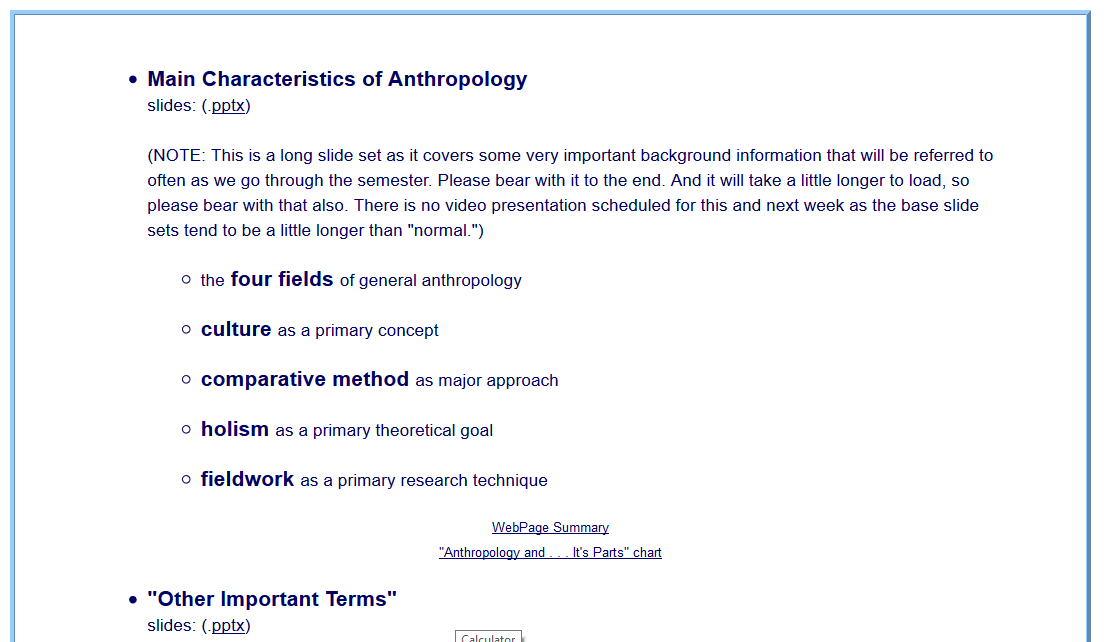 You’ve seen these listed in the Week 1 “Topics” . . .
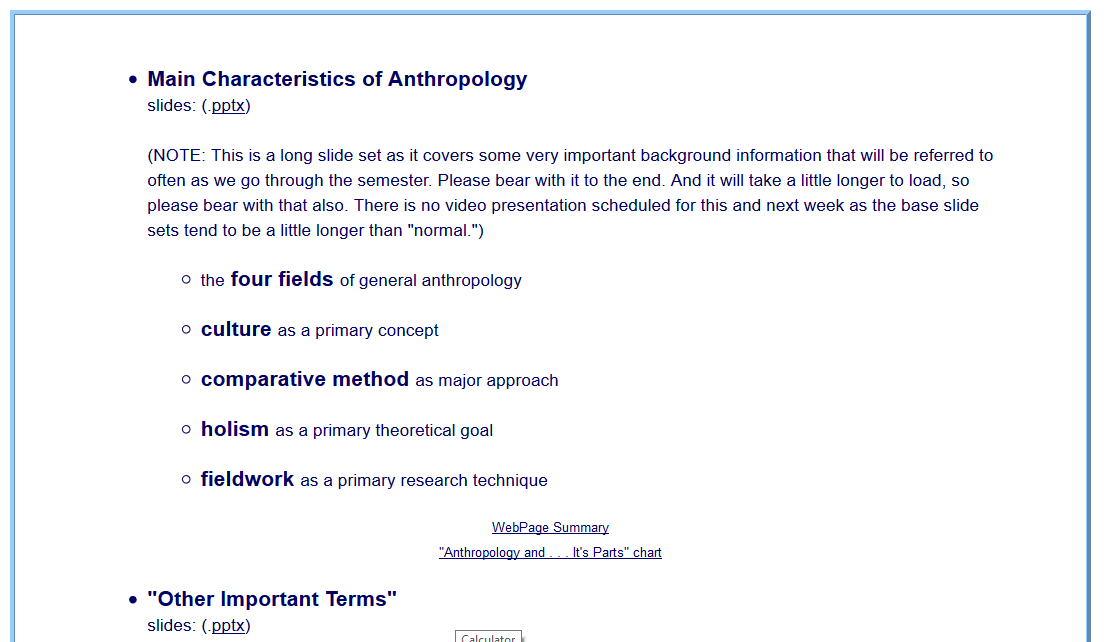 Let’s have a closer look . . .
Main Characteristics of Anthropology
1.	the four fields of general anthropology

culture as a primary concept
comparative method as major approach
holism as a primary theoretical goal
fieldwork as a primary research technique
Main Characteristics of Anthropology
1. the four fields  of general anthropology

culture as a primary concept
comparative method as major approach
holism as a primary theoretical goal
fieldwork as a primary research technique
The Four Fields of American Anthropology
cultural / social
physical
archaeology
linguistics
we’re going to have a closer look at . . .
Middle America
and its . . .
cultural / social
physical
archaeology
linguistics
aspects
These are also commonly known as . . .
cultural / social
physical / biological
archaeological
linguistical
sociocultural
biophysical
archaeological
linguistical
aspects
And you’ve seen these fields with your term project  . . .
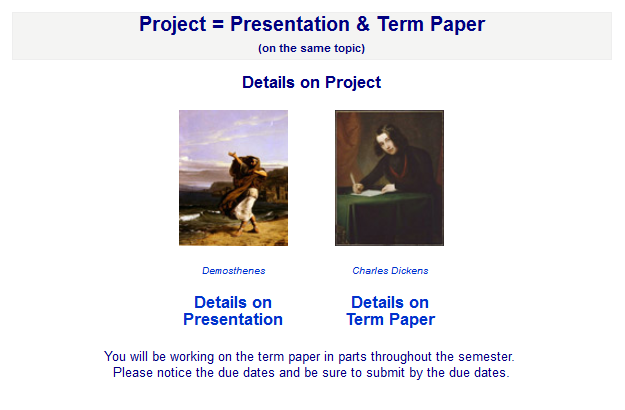 Main Characteristics of Anthropology
1.	the four fields of general anthropology

culture as a primary concept
comparative method as major approach
holism as a primary theoretical goal
fieldwork as a primary research technique
Main Characteristics
“culture” is

learned
shared
transmitted from generation to generation
based on symbols
integrated
Main Characteristics
“culture”

learned
shared
transmitted from generation to generation
based on symbols
integrated
some focus on the idea that it involves 
“shared understanding”
Main Characteristics
“culture”

 is not inherited 
	     (i.e., is not biological)

 is not “instinct”
Main Characteristics
“cultures”
are groups of people sharing a common heritage (and usually a common language)
for e.g.,
Aztec
Maya
Inca
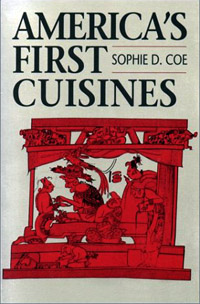 Sophie D. CoeAmerica's First CuisinesAustin: University of Texax Press, 1994.
www.d.umn.edu/cla/faculty/troufs/anthfood/aftexts.html#title
for e.g.,
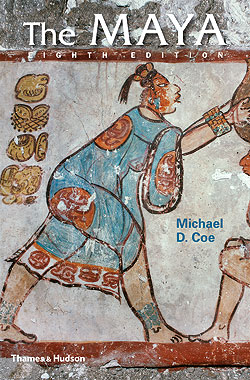 www.d.umn.edu/cla/faculty/troufs/anth3618/matext.html#title
for e.g.,
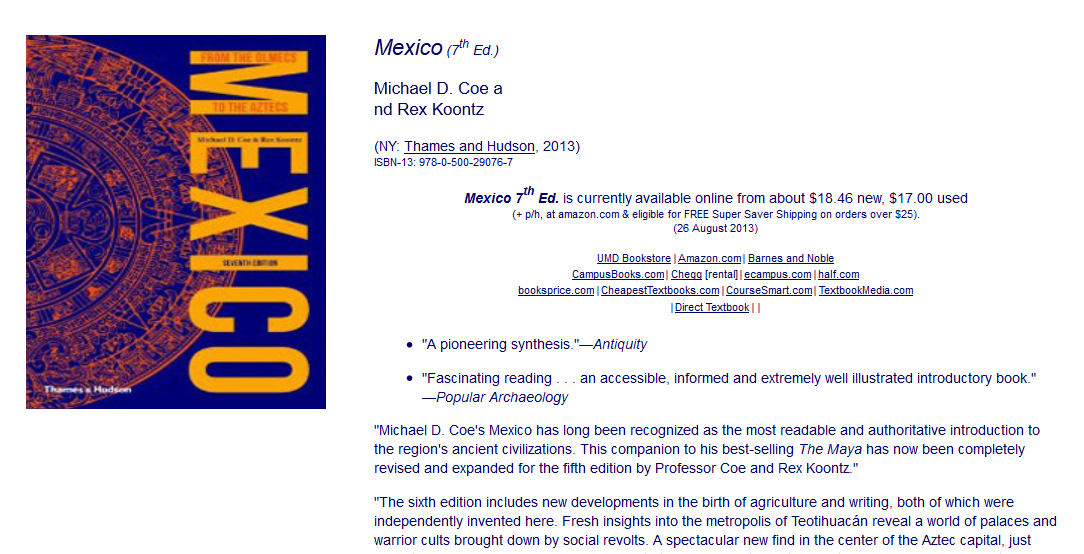 www.d.umn.edu/cla/faculty/troufs/anth3618/matext.html#title
for e.g.,
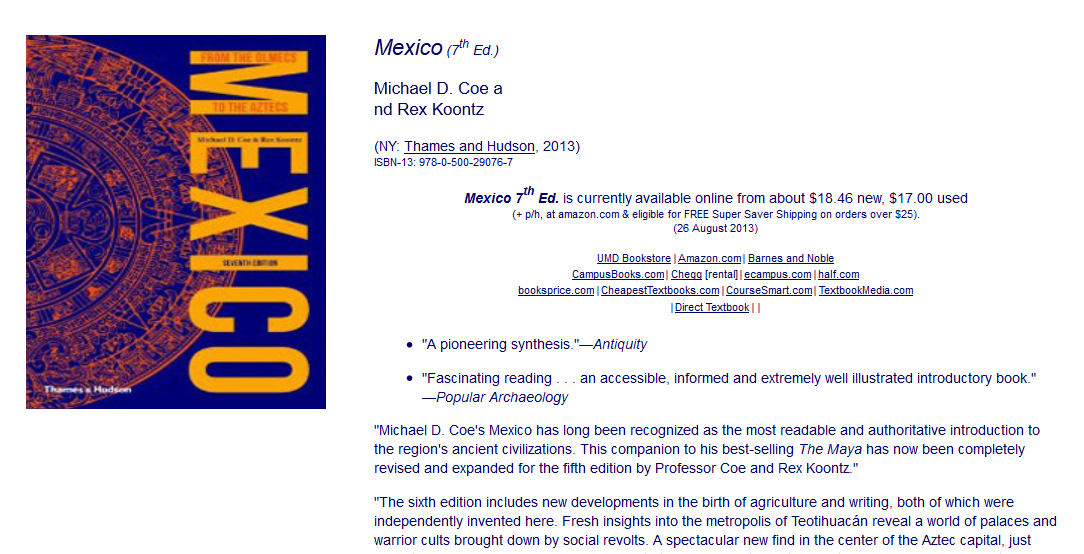 but “Mexico”
includes many cultures . . .
Aztec
Toltec
Mixtec
Totonac
Tarascan
Zapotec
Olmec
Yaqui
and others
www.d.umn.edu/cla/faculty/troufs/anth3618/matext.html#title
for e.g.,
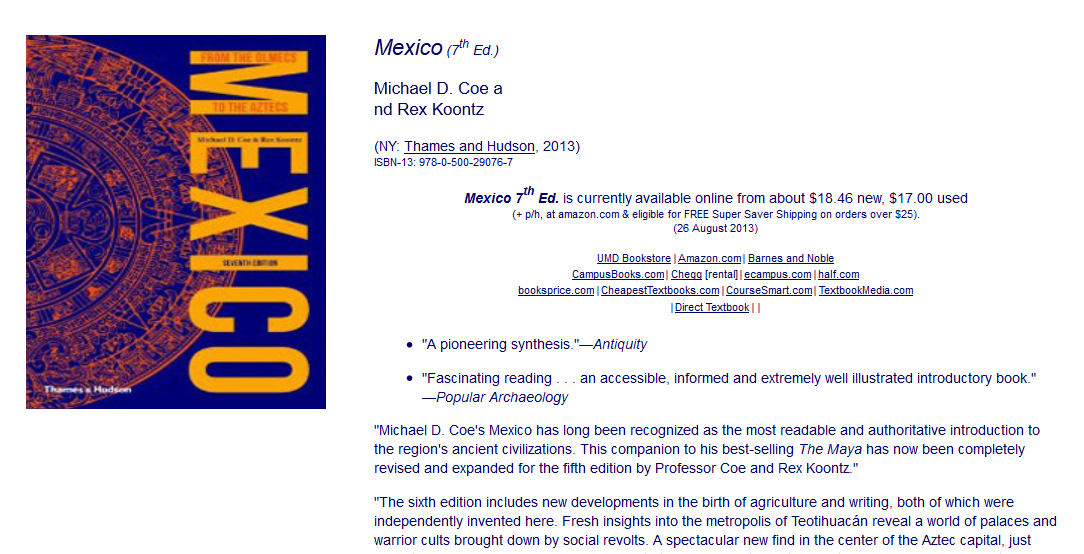 more about this 
with 
“local cultures”(“microcultures”)
below
www.d.umn.edu/cla/faculty/troufs/anth3618/matext.html#title
Main Characteristics
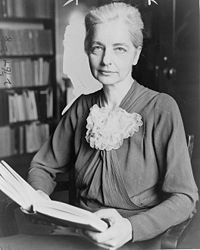 “cultures”
are “integrated”
	-- an idea that was pioneered and emphasized by the “pioneer” anthropologist Ruth Benedict
Ruth Fulton Benedict 
1887-1948
Patterns of Culture
1934
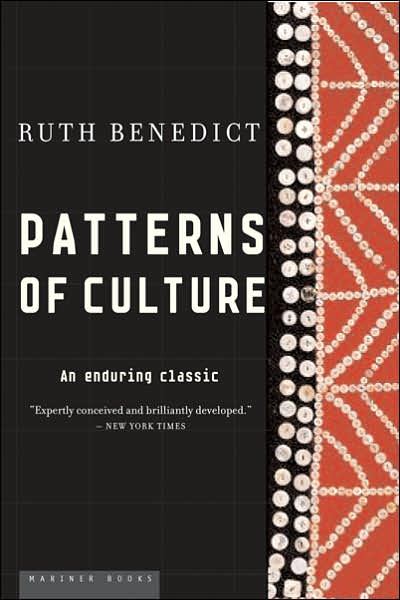 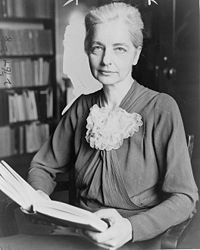 Ruth Fulton Benedict 
1887-1948
Patterns of Culture
1934
Main Characteristics
“cultures”
are integrated
Interact  and change
the idea that some cultures  (like “hunting and gathering” cultures, or the Amish) do not change is not correct
The Concept of Culture
microculture

are smaller groups with distinct pattern of learned and shared behavior and thinking found within larger cultures such as ethnic groups in localized regions
some people like to think of these as “local cultures”
The Concept of Culture
microculture

are smaller groups with distinct pattern of learned and shared behavior and thinking found within larger cultures such as ethnic groups in localized regions
some people like to think of these as “local cultures”
The Concept of Culture
microcultures can include ethnic groups within nations

e.g., Greek-Americans
 e.g., Anishinabe (Chippewa; Ojibwa)
 e.g., Irish “Travellers”
sometimes incorrectly called “Gypsies”
e.g., Australian Aboriginals
e.g., Cajun
e.g., Rom (Gypsies)
e.g., Basques
e.g., Kurds
The Concept of Culture
microcultures can include ethnic groups within nations

e.g., Greek-Americans
 e.g., Anishinabe (Chippewa; Ojibwa)
 e.g., Irish “Travellers”
sometimes incorrectly called “Gypsies”
e.g., Australian Aboriginals
e.g., Cajun
e.g., Rom (Gypsies)
e.g., Basques
e.g., Kurds
local groups generally strive to preserve their cultural identity
The Concept of Culture
local groups (microcultures) 
generally strive to preserve their cultural identity with . . .

foodclothing
religion
ritual
music, dance, and other arts
language
cultural symbols . . .
The Concept of Culture
microcultures can include ethnic groups within nations

e.g., Greek-Americans
 e.g., Anishinabe (Chippewa; Ojibwa)
 e.g., Irish “Travellers”
sometimes incorrectly called “Gypsies”
e.g., Australian Aboriginals
e.g., Cajun
e.g., Rom (Gypsies)
e.g., Basques
e.g., Kurds
The Concept of Culture
microculture

are smaller groups with distinct pattern of learned and shared behavior and thinking found within larger cultures such as ethnic groups in localized regions
some people like to think of these as “local cultures”
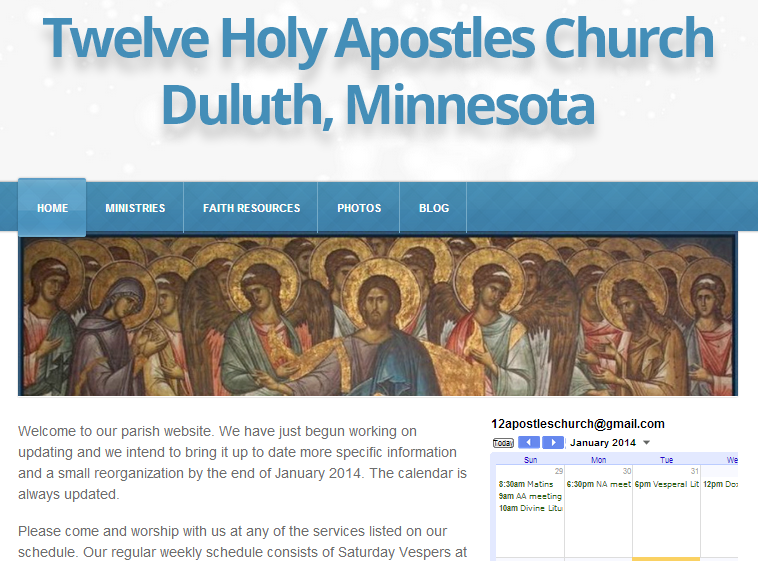 The Concept of Culture
microculture

are smaller groups with distinct pattern of learned and shared behavior and thinking found within larger cultures such as ethnic groups in localized regions
some people like to think of these as “local cultures”
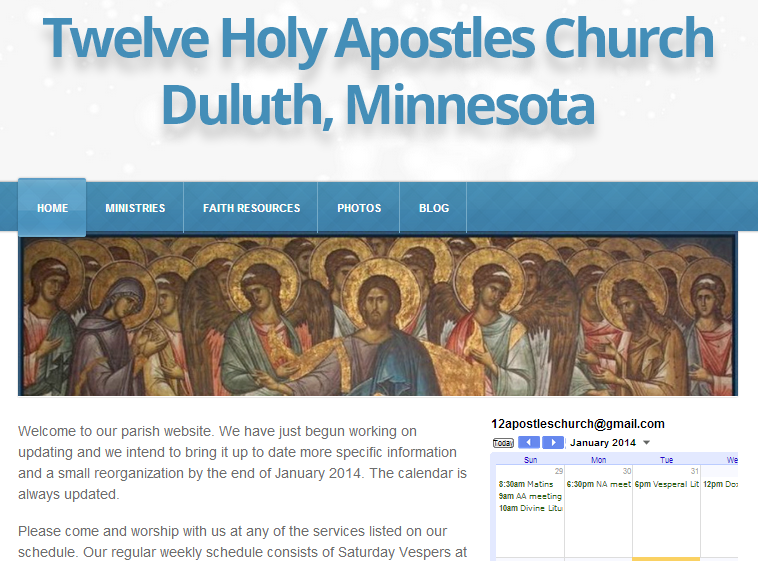 local groups generally strive to preserve their cultural identity . . .
The Concept of Culture
local groups (microcultures) 
generally strive to preserve their cultural identity with . . .

foodclothing
religion
ritual
music, dance, and other arts
language
cultural symbols . . .
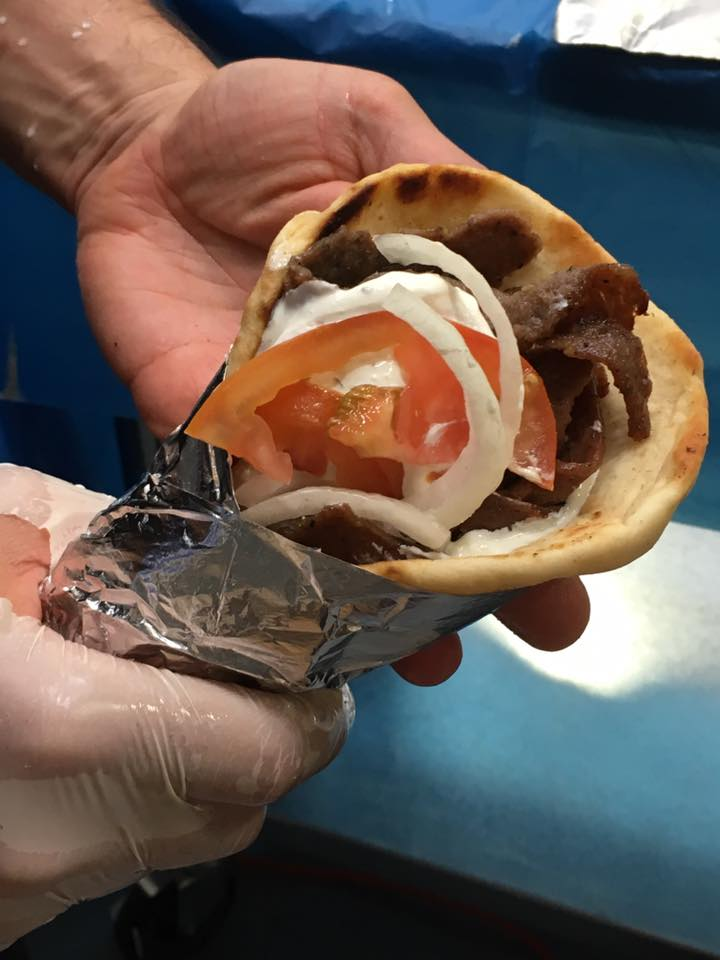 gyro
A Tate of Greece
25th Annual Food Festival 2017
The Concept of Culture
local groups (microcultures) 
generally strive to preserve their cultural identity with . . .

foodclothing
religion
ritual
music, dance, and other arts
language
cultural symbols . . .
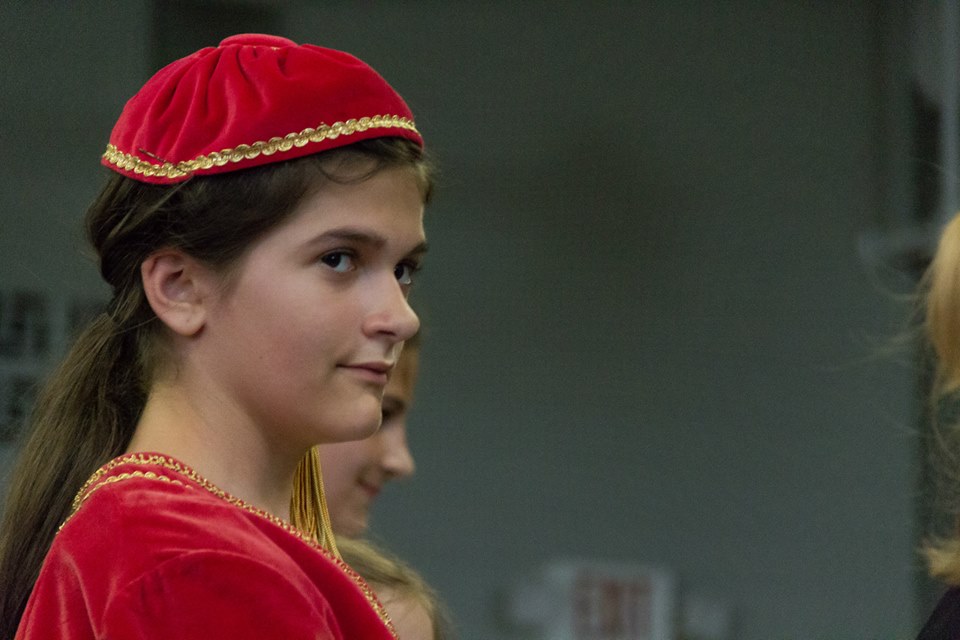 www.facebook.com/alexganeevphotography/photos/
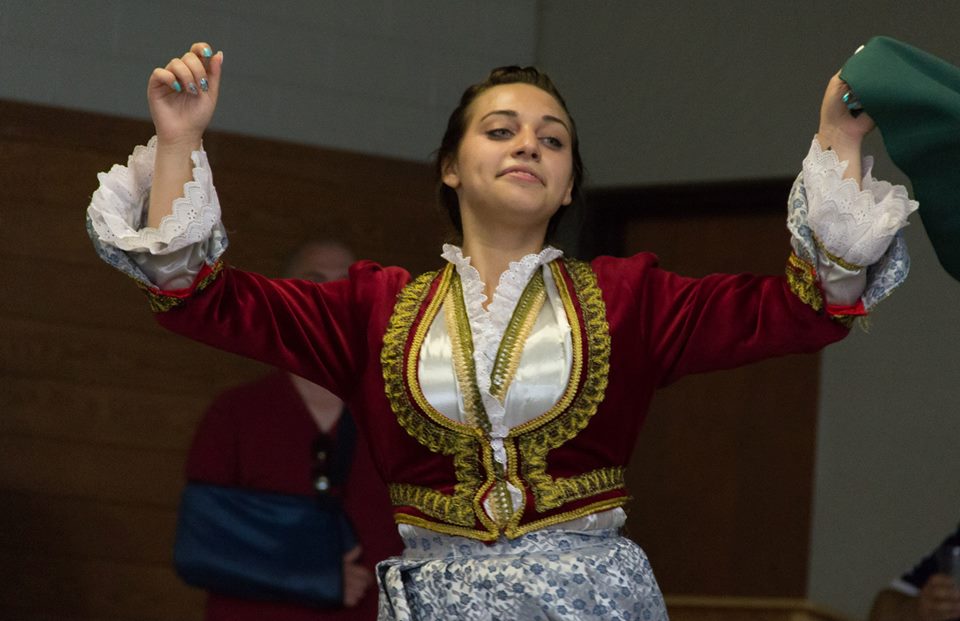 www.facebook.com/alexganeevphotography/photos/
The Concept of Culture
local groups (microcultures) 
generally strive to preserve their cultural identity with . . .

foodclothing
religion
ritual
music, dance, and other arts
language
cultural symbols . . .
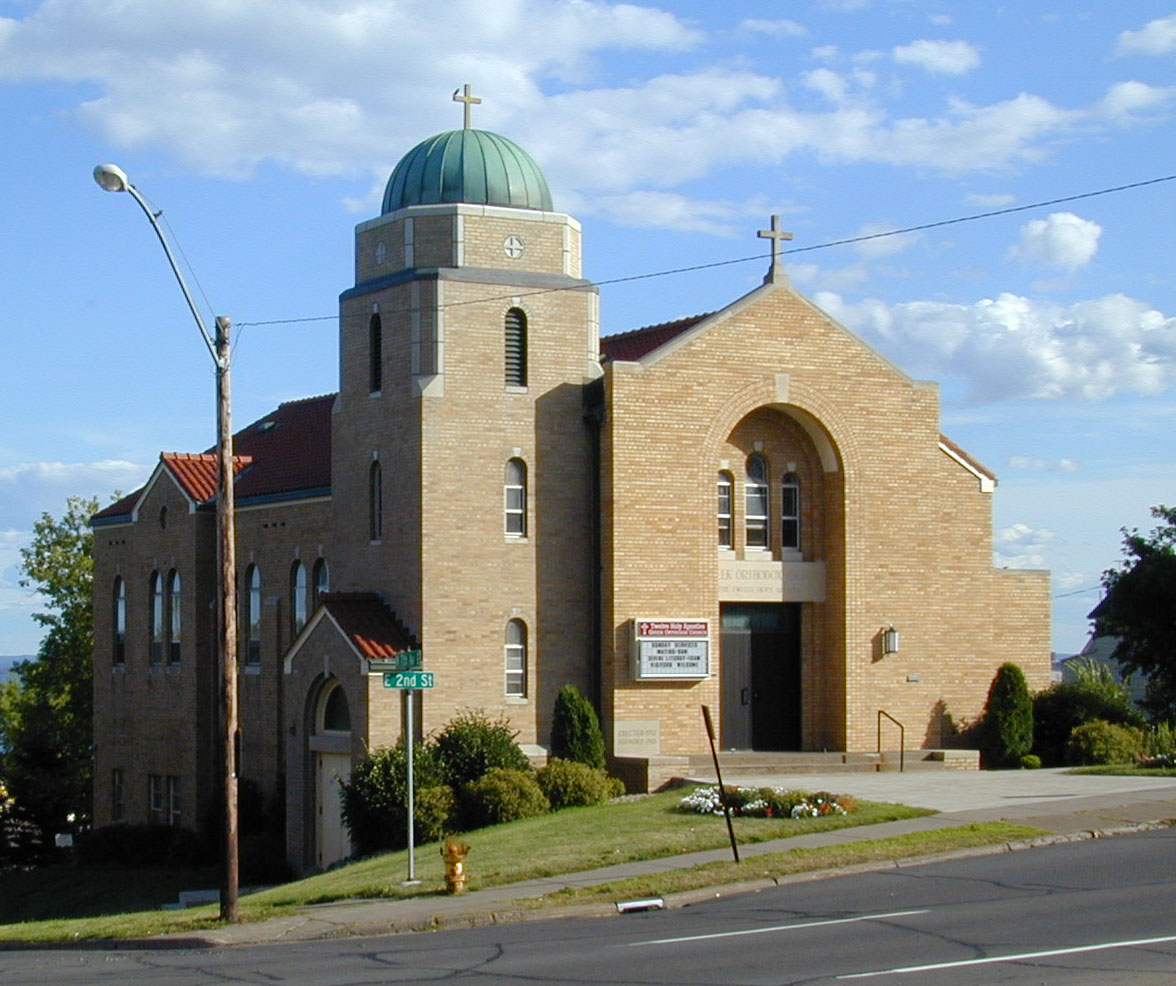 https://www.facebook.com/pages/Taste-of-Greece-Festival-Duluth-Minnesota/199921043362252
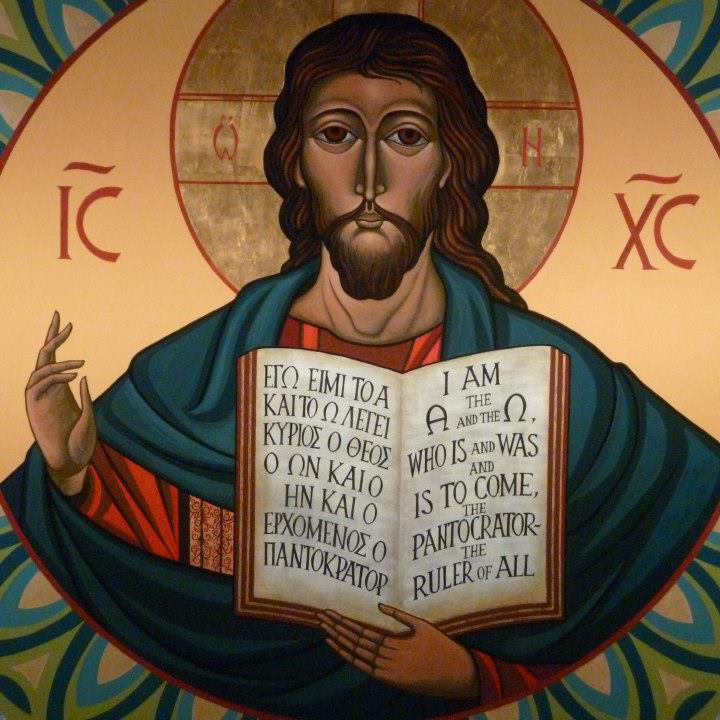 https://www.facebook.com/12HolyApostlesChurch/photos/
The Concept of Culture
local groups (microcultures) 
generally strive to preserve their cultural identity with . . .

foodclothing
religion
ritual
music, dance, and other arts
language
cultural symbols . . .
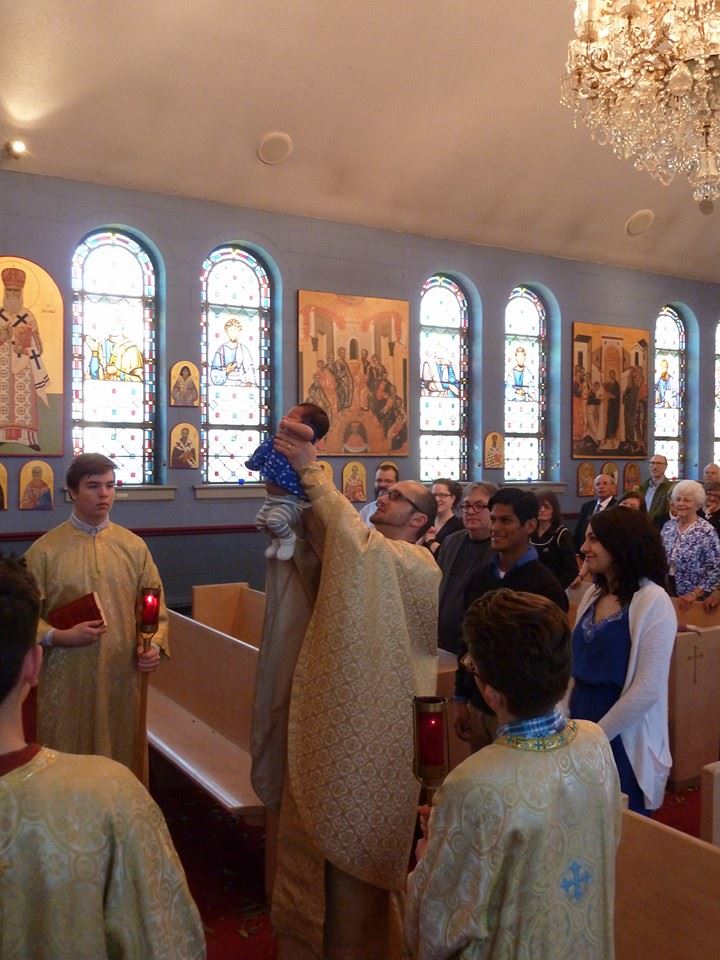 www.facebook.com/alexganeevphotography/photos/
The Concept of Culture
local groups (microcultures) 
generally strive to preserve their cultural identity with . . .

foodclothing
religion
ritual
music, dance, and other arts
language
cultural symbols . . .
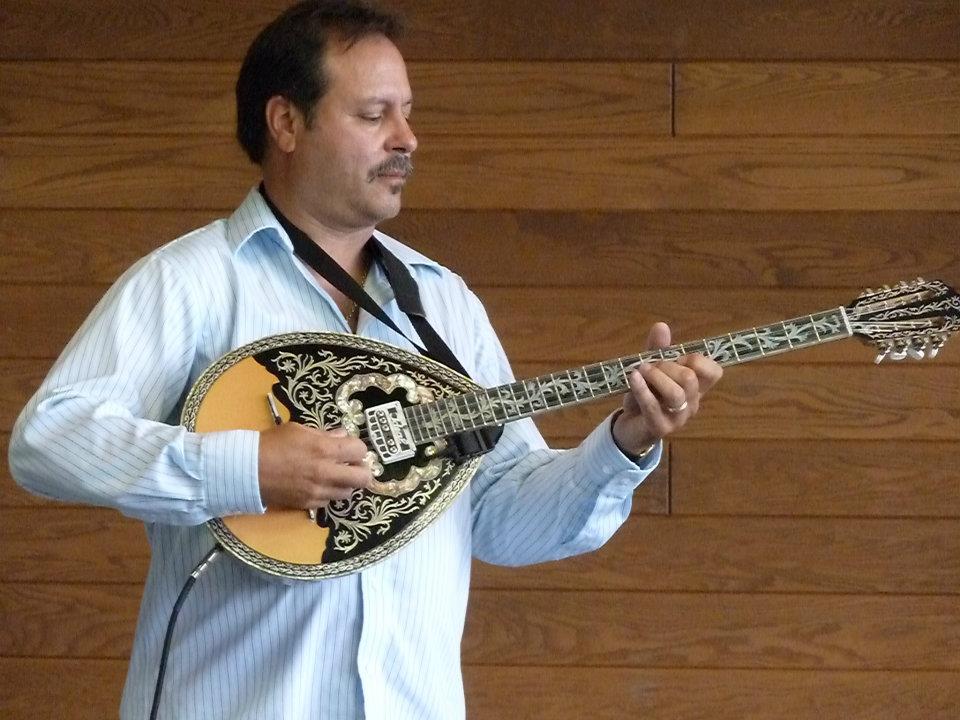 A Taste of Greece
22nd Annual Food Festival 2014
https://www.facebook.com/pages/Taste-of-Greece-Festival-Duluth-Minnesota/199921043362252
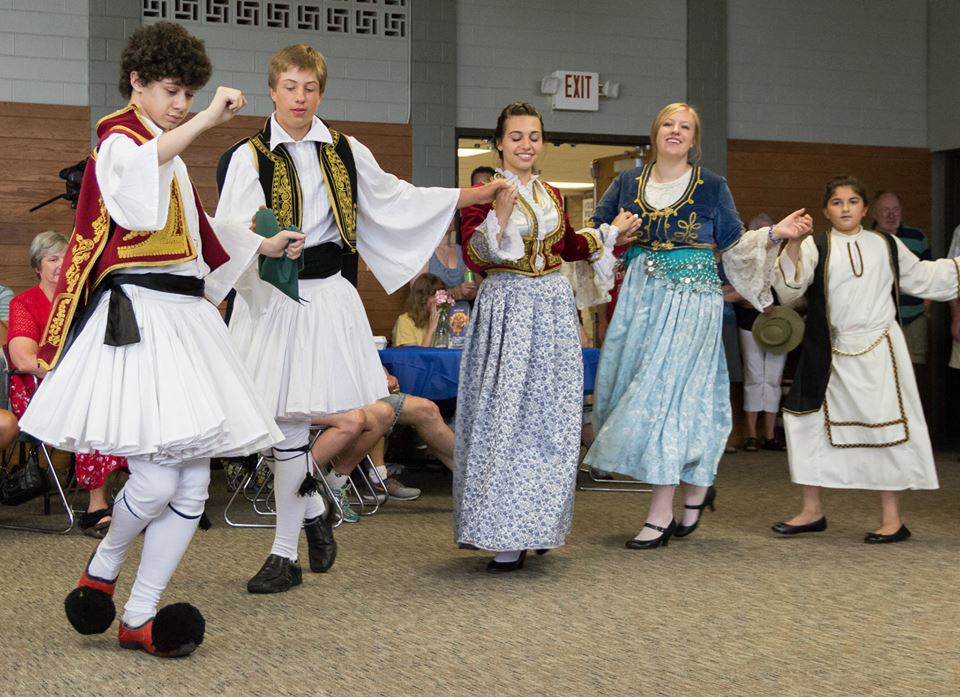 www.facebook.com/alexganeevphotography/photos/
The Concept of Culture
local groups (microcultures) 
generally strive to preserve their cultural identity with . . .

foodclothing
religion
ritual
music, dance, and other arts
language
cultural symbols . . .
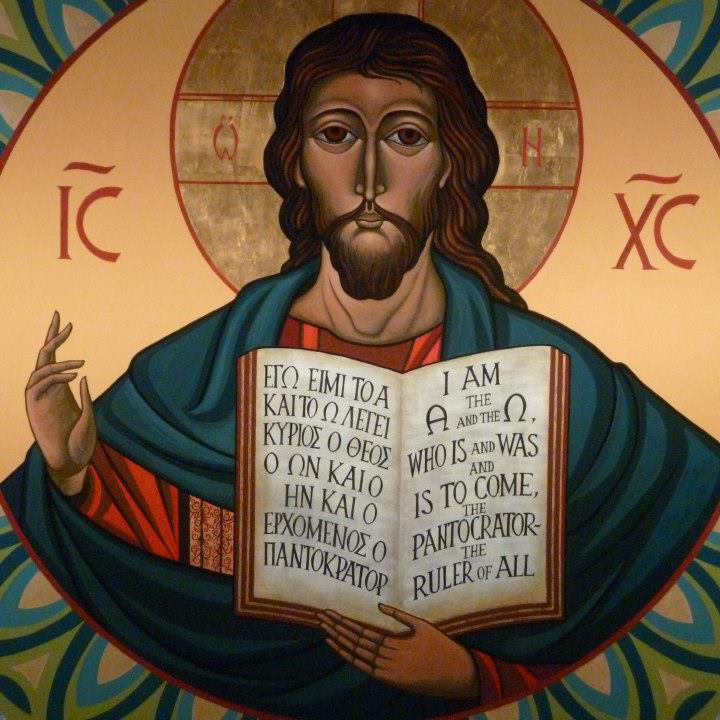 https://www.facebook.com/12HolyApostlesChurch/photos/
The Concept of Culture
local groups (microcultures) 
generally strive to preserve their cultural identity with . . .

foodclothing
religion
ritual
music, dance, and other arts
language
cultural symbols . . .
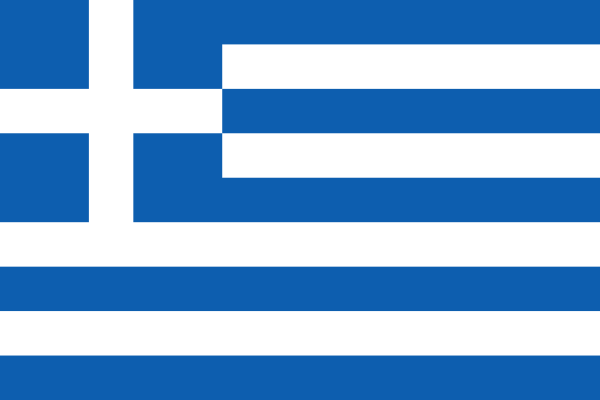 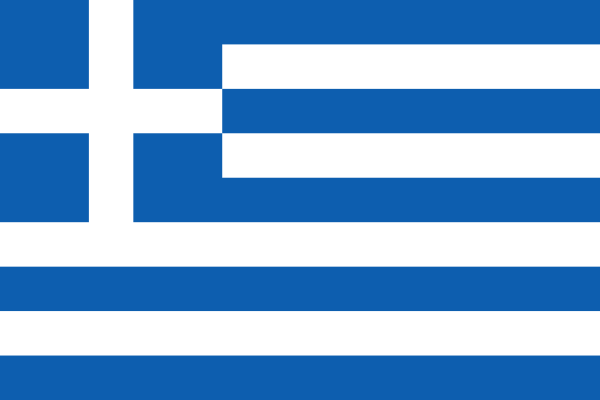 including colors
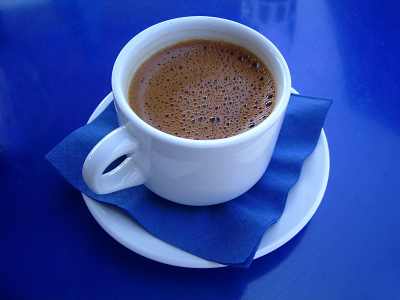 “Greek Coffee”
The Concept of Culture
local groups (microcultures) 
generally strive to preserve their cultural identity with . . .

foodclothing
religion
ritual
music, dance, and other arts
language
cultural symbols . . .
and these can be combined . . .
Main Characteristics
“cultures”
are groups of people sharing a common heritage (and usually a common language)
Middle American cultures include . . .
Aztec
  Maya
  Zapotec
  Mixtec
  Otomi
  Tarascan
  Yaqui
  Tarahumara . . .
The Concept of Culture
microcultures can include ethnic groups within nations

 e.g., Anishinabe (Chippewa; Ojibwa)
  e.g., Irish “Travellers”
sometimes incorrectly called “Gypsies”
e.g., Rom (Gypsies)
e.g., Basques
 e.g., Kurds
 e.g., Australian Aboriginals
The Concept of Culture
Microculture

a distinct pattern of learned and shared behavior and thinking found within larger cultures such as ethnic groups in localized regions

local cultures
Macroculture

a distinct pattern of learned and shared behavior and thinking that crosses local boundaries, such as transnational culture and global culture
every region has its own local cultures, or microcultures . . .
“units of analysis” may include:

one person
the family
the community
a region
“culture area”
a culture / “subculture”
Ancient Middle America
Chamula
Lancandon
Tzotzil
Tzeltal
Zoque
for e.g.,
Prehistoric Middle America 
has all of these cultures . . . 
and more . . .
Olmec 
 Toltec
 Aztec
 Teotihuacanos
 Tarahumara
Yaqui
 Otomi
 Tarascan
 Mixtec
 Zapotec
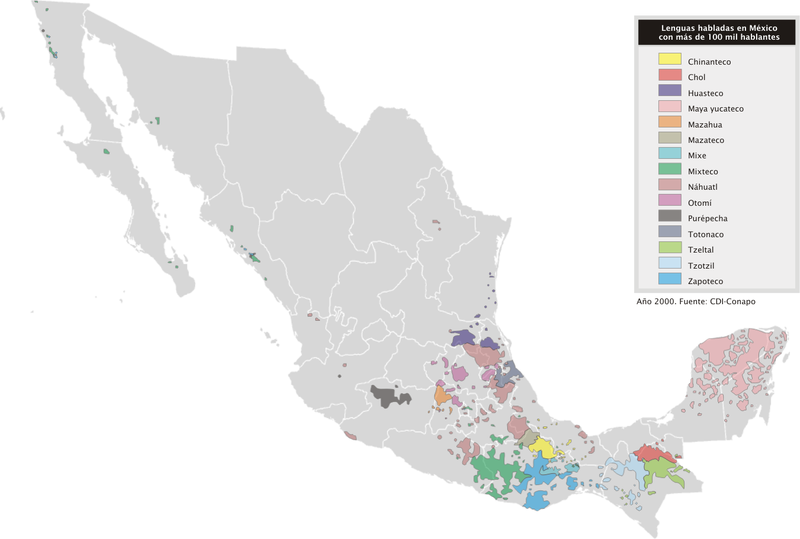 indigenous groups 
with a population 
of more than 100,000
http://en.wikipedia.org/wiki/Indigenous_peoples_of_Mexico#Indigenous_groups_with_a_population_of_more_than_100.2C000
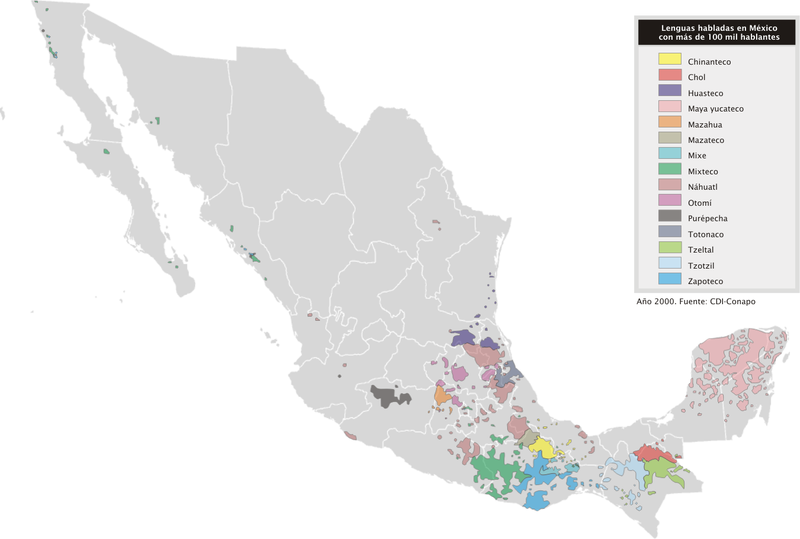 indigenous groups 
with a population 
of more than 100,000
http://en.wikipedia.org/wiki/Indigenous_peoples_of_Mexico#Indigenous_groups_with_a_population_of_more_than_100.2C000
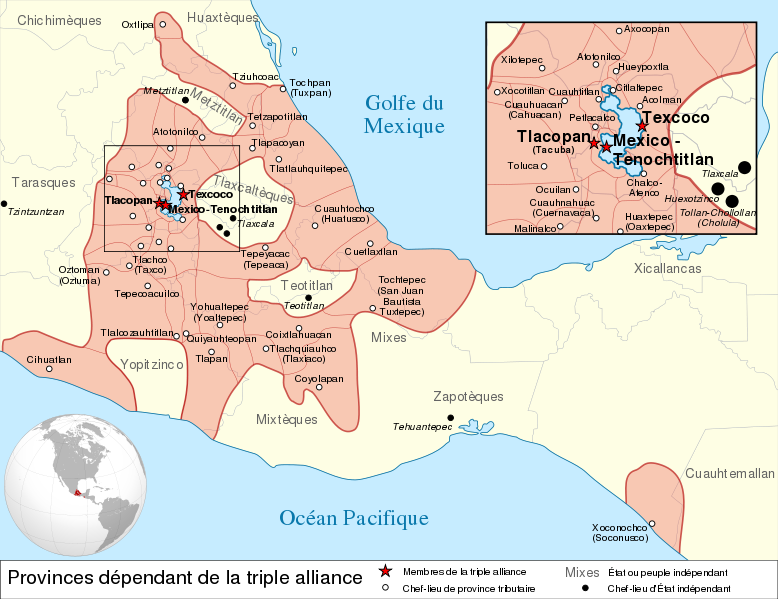 Aztec “Triple Alliance” . . .
http://en.wikipedia.org/wiki/Aztec
“units of analysis” may include:

one person
the family
the community
a region
“culture area”
a culture / “subculture”
Maya
Chamula
Lancandon
Tzotzil
Tzeltal
Zoque
and
just the Maya
include all of these subcultures . . . 
and more . . .
every region has its own local cultures, or microcultures . . .
The Concept of Culture
microcultures can include ethnic groups within nations

 e.g., Anishinabe (Chippewa; Ojibwa)
  e.g., Irish “Travellers”
sometimes incorrectly called “Gypsies”
e.g., Rom (Gypsies)
e.g., Basques
 e.g., Kurds
 e.g., Australian Aboriginals
local groups generally strive to preserve their cultural identity . . .
and you can often see that in the artifacts that they produce
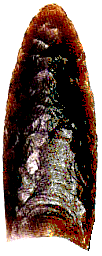 Clovis Point
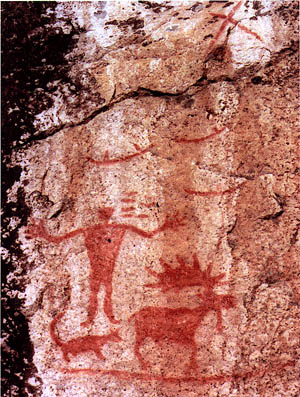 Pictograph from Hegman Lake, Minnesota
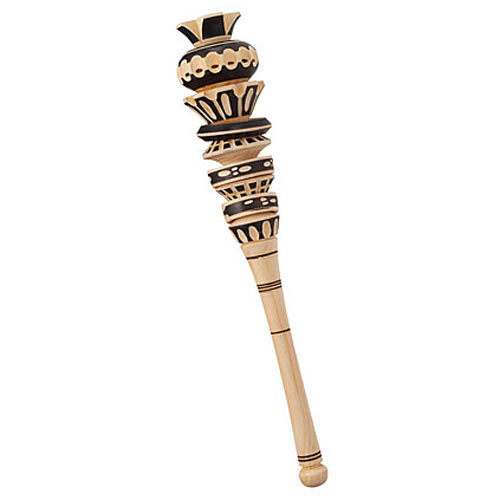 and prehistoric items sometimes have modern counterparts
Molinillo  Ancient Mexican Hot Chocolate Frother
http://www.thegreenhead.com/2009/01/molinillo-traditional-mexican-hot-chocolate-frother.php
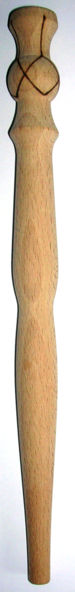 but context is always important

What is this, 
for e.g.?
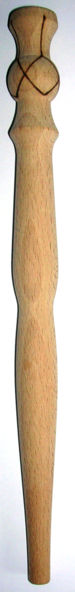 but context is always important

What is this, 
for e.g.?
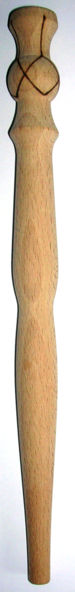 it’s a “spurtle”

for stirring oatmeal 
and soups
(in Scotland)
http://en.wikipedia.org/wiki/Spurtle
The Concept of Culture
microcultures can include ethnic groups within nations

 e.g., Anishinabe (Chippewa; Ojibwa)
  e.g., Irish “Travellers”
sometimes incorrectly called “Gypsies”
e.g., Rom (Gypsies)
e.g., Basques
 e.g., Kurds
 e.g., Australian Aboriginals
. . . some areas of human activity tell us more than others . . .
The Concept of Culture
microcultures can include ethnic groups within nations

 e.g., Anishinabe (Chippewa; Ojibwa)
  e.g., Irish “Travellers”
sometimes incorrectly called “Gypsies”
e.g., Rom (Gypsies)
e.g., Basques
 e.g., Kurds
 e.g., Australian Aboriginals
. . . food, for e.g., is almost always a key part of peoples’ cultural identity,
often dating back to their prehistoric past, and defining their history . . .
The Concept of Culture
microcultures can include ethnic groups within nations

 e.g., Anishinabe (Chippewa; Ojibwa)
  e.g., Irish “Travellers”
sometimes incorrectly called “Gypsies”
e.g., Rom (Gypsies)
e.g., Basques
 e.g., Kurds
 e.g., Australian Aboriginals
and this often shows up in the archeological record . . .
The Concept of Culture
and, as usual, local groups (microcultures) 
generally strive to preserve their cultural identity with . . .

foodclothing
religion
ritual
music, dance, and other arts
language
cultural symbols . . .
The Concept of Culture
and, as usual, local groups (microcultures) 
generally strive to preserve their cultural identity with . . .

foodclothing
religion
ritual
music, dance, and other arts
language
cultural symbols . . .
The Concept of Culture
and, as usual, local groups (microcultures) 
generally strive to preserve their cultural identity with . . .

foodclothing
religion
ritual
music, dance, and other arts
language
cultural symbols . . .
The Concept of Culture
and, as usual, local groups (microcultures) 
generally strive to preserve their cultural identity with . . .

foodclothing
religion
ritual
music, dance, and other arts
language
cultural symbols . . .
The Concept of Culture
and, as usual, local groups (microcultures) 
generally strive to preserve their cultural identity with . . .

foodclothing
religion
ritual
music, dance, and other arts
language
cultural symbols . . .
The Concept of Culture
and, as usual, local groups (microcultures) 
generally strive to preserve their cultural identity with . . .

foodclothing
religion
ritual
music, dance, and other arts
language
cultural symbols . . .
The Concept of Culture
and, as usual, local groups (microcultures) 
generally strive to preserve their cultural identity with . . .

foodclothing
religion
ritual
music, dance, and other arts
language
cultural symbols . . .
The Concept of Culture
local groups (microcultures) 
generally strive to preserve their cultural identity with . . .

foodclothing
religion
ritual
music, dance, and other arts
language
cultural symbols . . .
and these can be combined . . .
The Concept of Culture
. . . these elements are often 
key factors in one’s individual 
and in collective, 
even national, cultural identities . . .
The Concept of Culture
And when we’re looking at ancient cultures, in Middle America or anywhere else, these are items we look for . . .
The Concept of Culture
microcultures can include ethnic groups within nations

  Aztec
  Maya
  Zapotec
  Mixtec
  Otomi
  Tarascan
  Yaqui
  Tarahumara . . .
Inca
Aztec
Maya
Inca
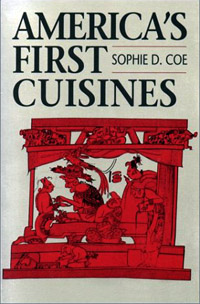 Sophie D. CoeAmerica's First CuisinesAustin: University of Texax Press, 1994.
www.d.umn.edu/cla/faculty/troufs/anthfood/aftexts.html#title
Compare . . .
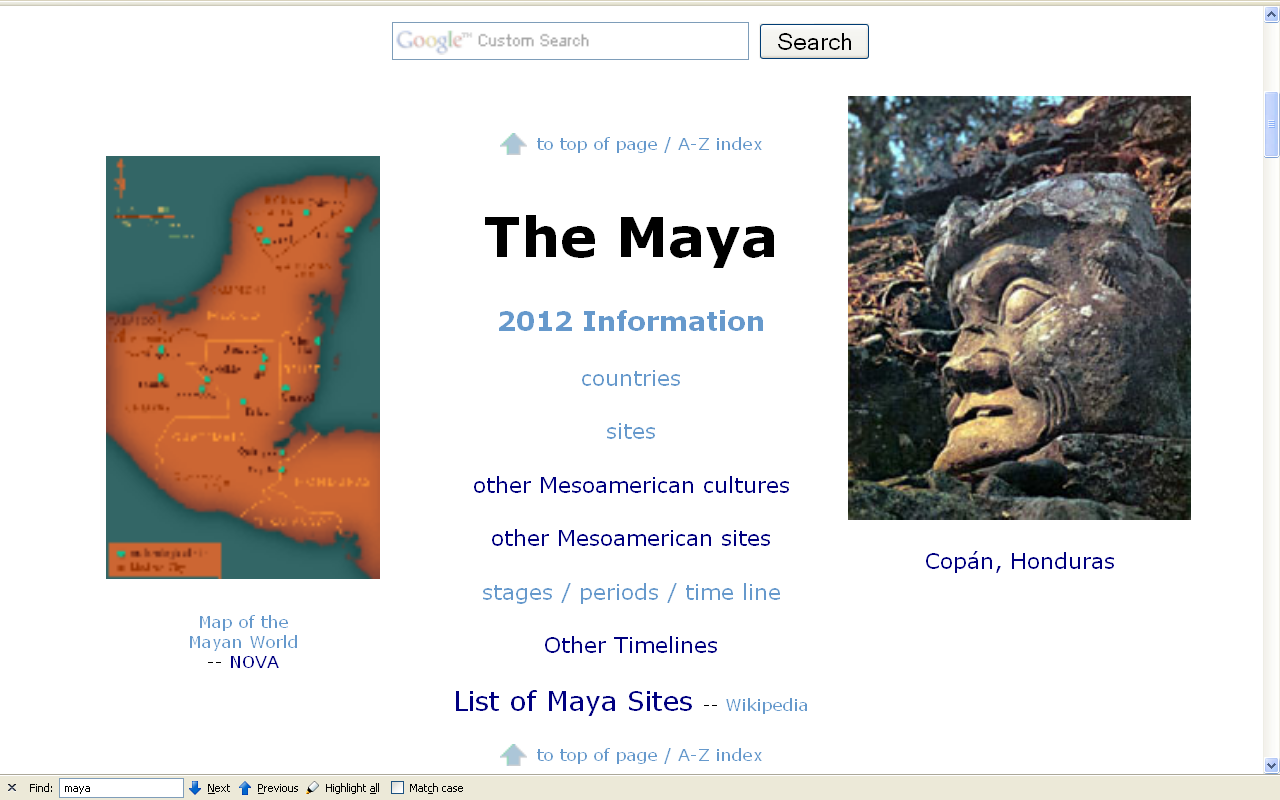 http://www.d.umn.edu/cla/faculty/troufs/anth3618/mamaya.html#title
Compare . . .
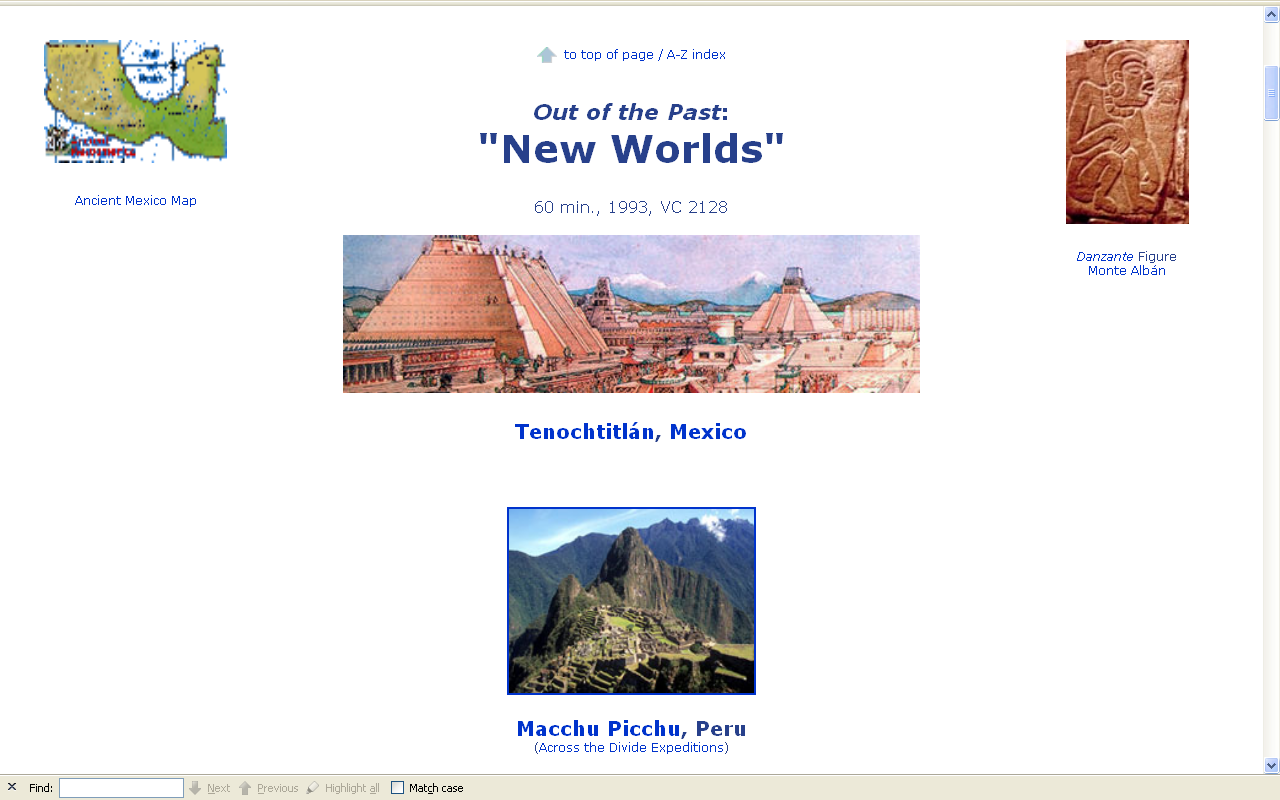 www.d.umn.edu/cla/faculty/troufs/anth3618/video/Out_of_Past.html#title
back to our
main characteristics of anthropology . . .
Main Characteristics of Anthropology
1.	the four fields of general anthropology

culture as a primary concept
comparative method as major approach
holism as a primary theoretical goal
fieldwork as a primary research technique
Main Characteristics of Anthropology
1.	the four fields of general anthropology

culture as a primary concept
comparative method as major approachdevelopment and structure
holism as a primary theoretical goal
fieldwork as a primary research technique
Compare . . .
Main Characteristics
comparative method

as a major approach to the study of human behavior

the comparative method compares things (what else would a “comparative” method do?)
Compare . . .
Main Characteristics
comparative method
One form of comparative method was pioneered by Fred Eggan
				(University of Chicago)
“Social anthropology and the method of controlled comparison”

American Anthropologist, 56:743-61 (1954)
Compare . . .
Main Characteristics
comparative method
One form of comparative method was pioneered by Fred Eggan
				(University of Chicago)
“Social anthropology and the method of controlled comparison”

American Anthropologist, 56:743-61 (1954)
Compare . . .
Main Characteristics
comparative method
Other methods .  .  .
compare things regionally
in an attempt to understand process
Compare . . .
Main Characteristics
comparative method
Other methods .  .  .
process

essentially refers to 
how things change
or
how things came to be 
the way they are now
compare things regionally
in an attempt to understand process
Compare . . .
Main Characteristics
the comparative method compares things 
	
	for e.g. . . .
Aztec
Maya
Inca
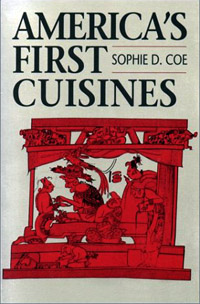 Sophie D. CoeAmerica's First CuisinesAustin: University of Texax Press, 1994.
comparing cultures and cuisines
www.d.umn.edu/cla/faculty/troufs/anthfood/aftexts.html#title
Compare . . .
Main Characteristics
comparative method
Other methods .  .  .
compare things regionally
in an attempt to understand process
Compare . . .
Main Characteristics
the comparative method compares things, for e.g., process of domestication / civilization

maize 	– 	Mexico
wheat 	– 	Turkey
rice 		– 	China
manioc 	– 	Brazil
millet 	– 	Africa
Compare . . .
Main Characteristics
the comparative method compares things, for e.g., process of domestication / civilization

maize 	– 	Mexico
wheat 	– 	Turkey
rice 		– 	China
manioc 	– 	Brazil
millet 	– 	Africa
Compare . . .
Main Characteristics
the comparative method compares things, for e.g., process of domestication / civilization

maize 	– 	Mexico
wheat 	– 	Turkey
rice 		– 	China
manioc 	– 	Brazil
millet 	– 	Africa
Compare . . .
Main Characteristics
the comparative method compares things, for e.g., process of domestication / civilization

maize 	– 	Mexico
wheat 	– 	Turkey
rice 		– 	China
manioc 	– 	Brazil
millet 	– 	Africa
Origin of Domestication for Selected Plants
Compare . . .
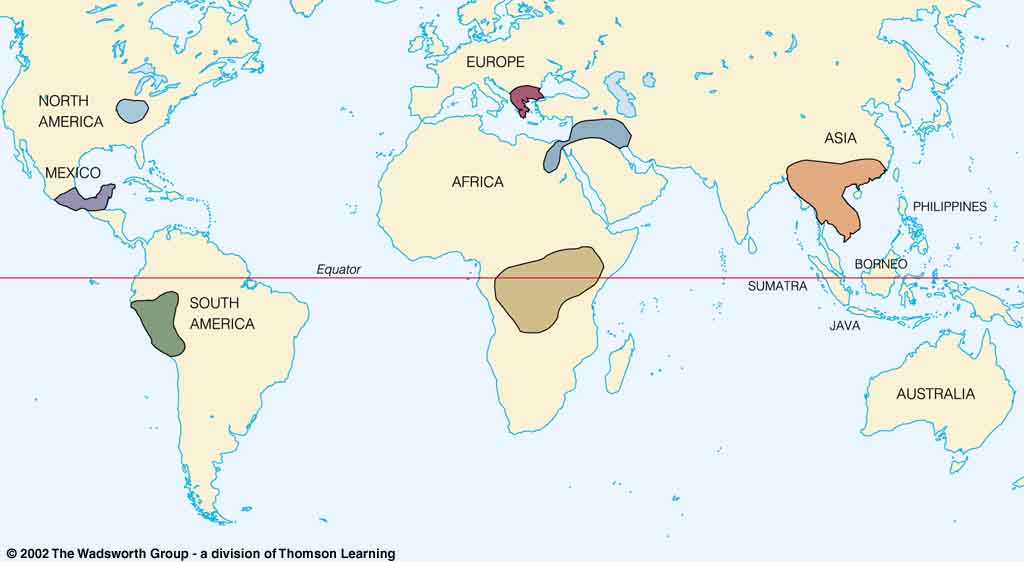 wheat
10,500 ybp
maize
4,200 ybp
rice
7,000 ybp
manioc
4,200 ybp
millet
4,000 ybp
Understanding Physical Anthropology and Archaeology, 9th Ed., p. 342.
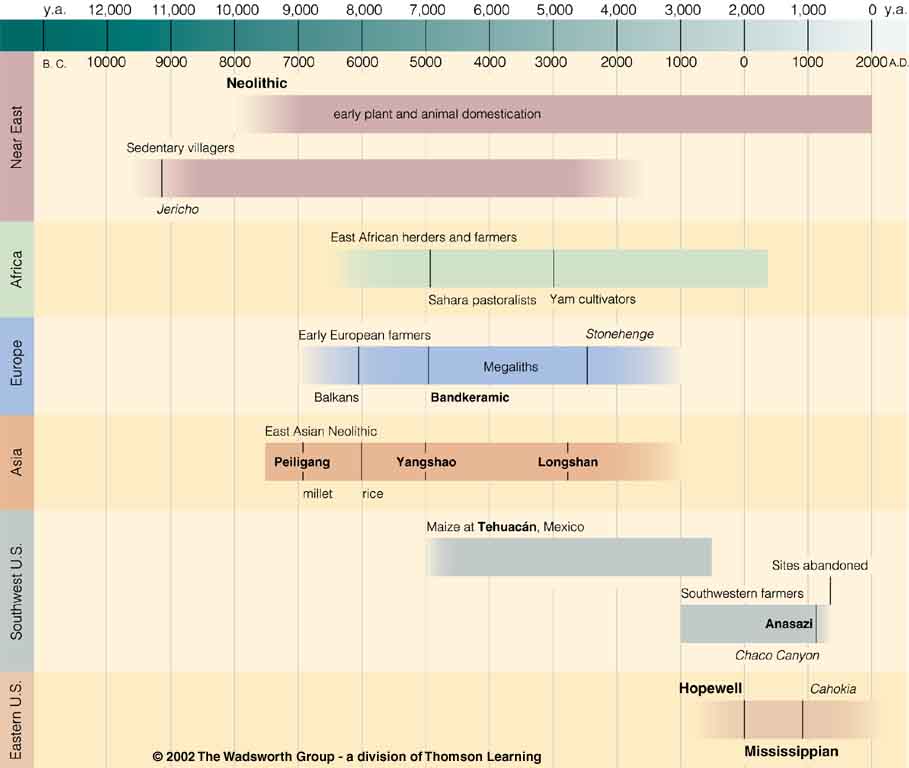 Chapter 14
 
Understanding Physical Anthropology and Archaeology, 9th Ed.

“Food Production”

A Biocultural Revolution
Neolithic
Time line for Ch. 14  Food Production
Understanding Physical Anthropology and Archaeology, 9th Ed., p. 333
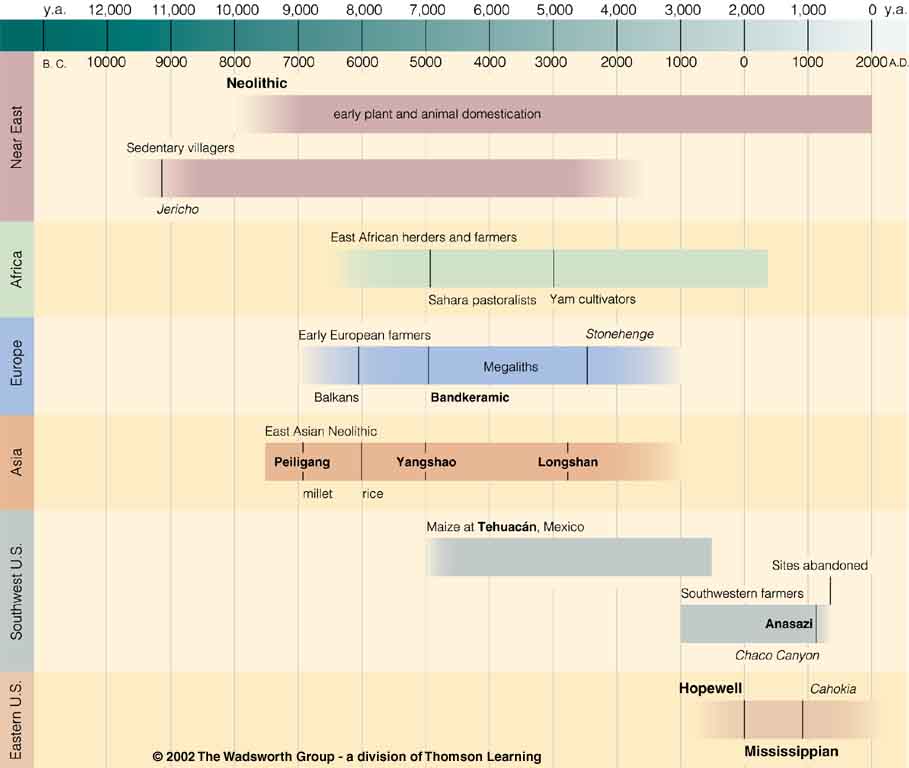 Neolithic
one of the best places
in the world to look at
the process
of plant domestication
Tehuacán
Time line for Ch. 14  Food Production
Understanding Physical Anthropology and Archaeology, 9th Ed., p. 333
Compare . . .
Tehuacán Valley, Puebla, Mexico
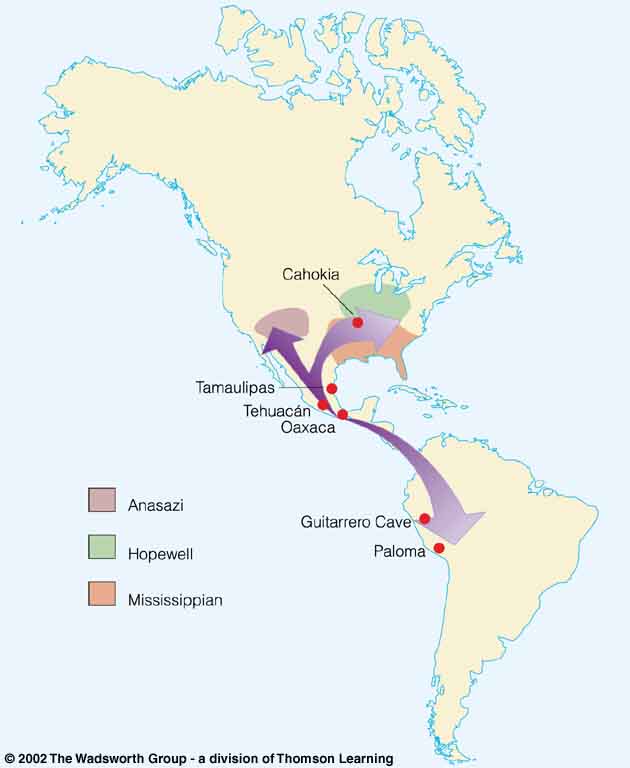 maize
4,200 ybp
Understanding Physical Anthropology and Archaeology, 8th Ed., p. 432.
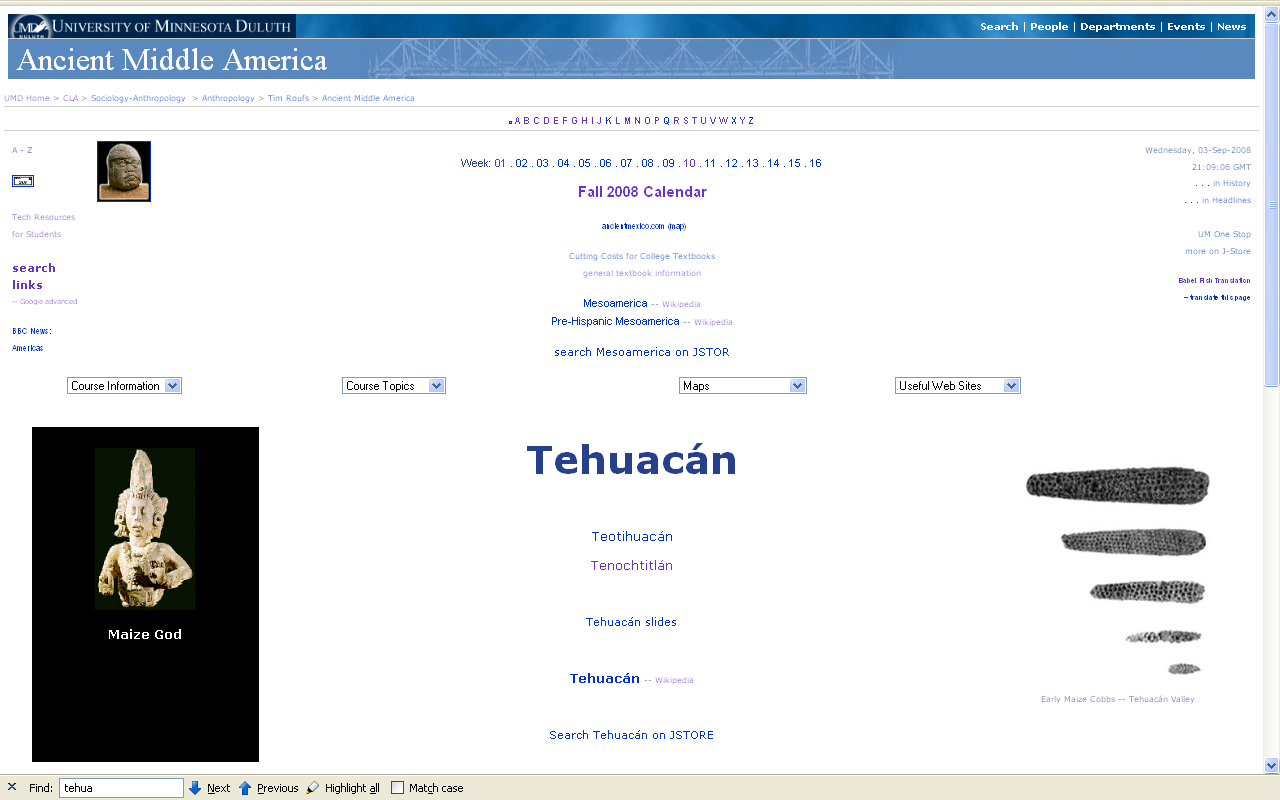 www.d.umn.edu/cla/faculty/troufs/anth3618/matehuac.html#title
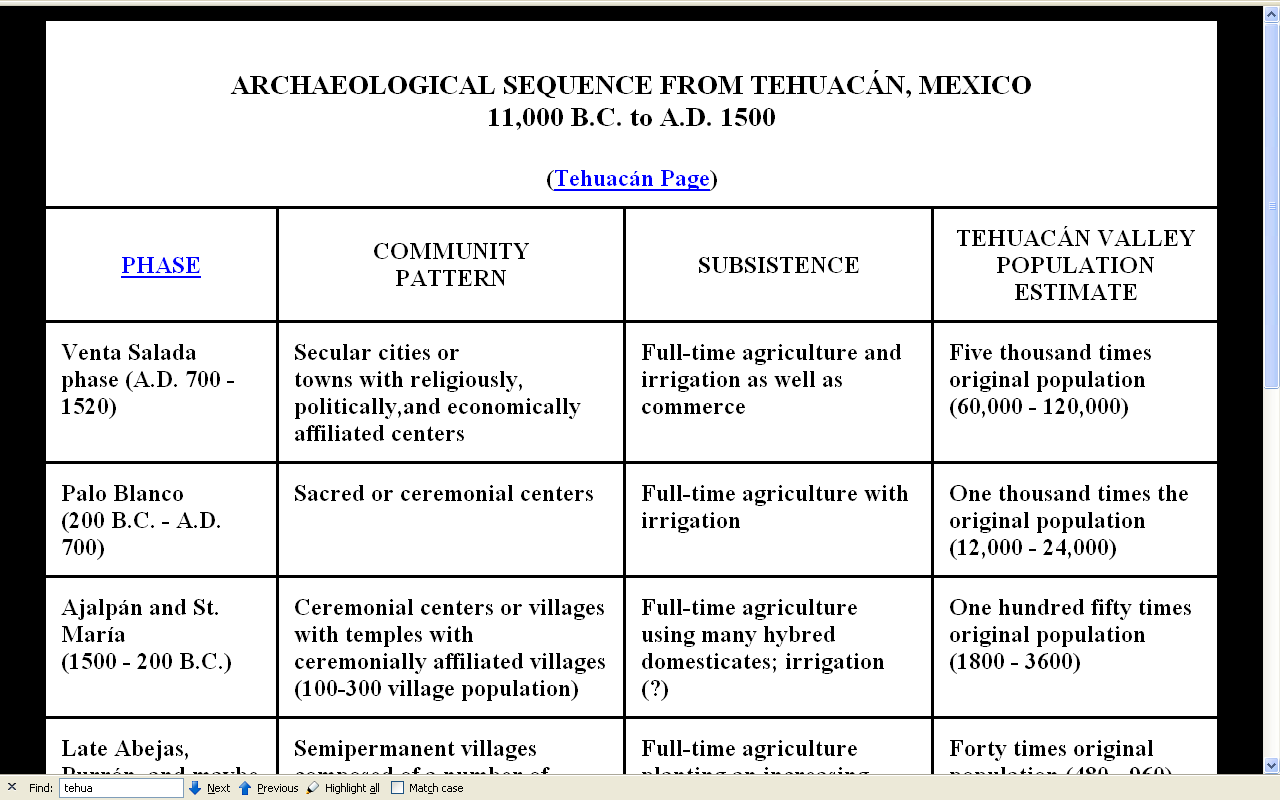 www.d.umn.edu/cla/faculty/troufs/anth3618/matehuac.html#title
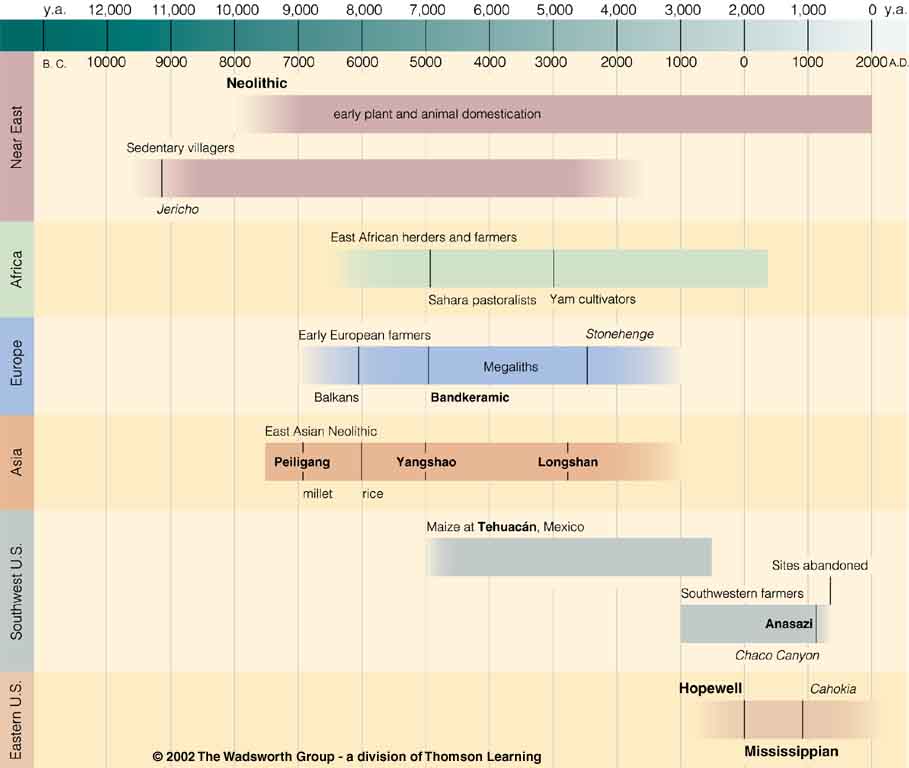 Neolithic
Time line for Ch. 14  Food Production
Understanding Physical Anthropology and Archaeology, 9th Ed., p. 333
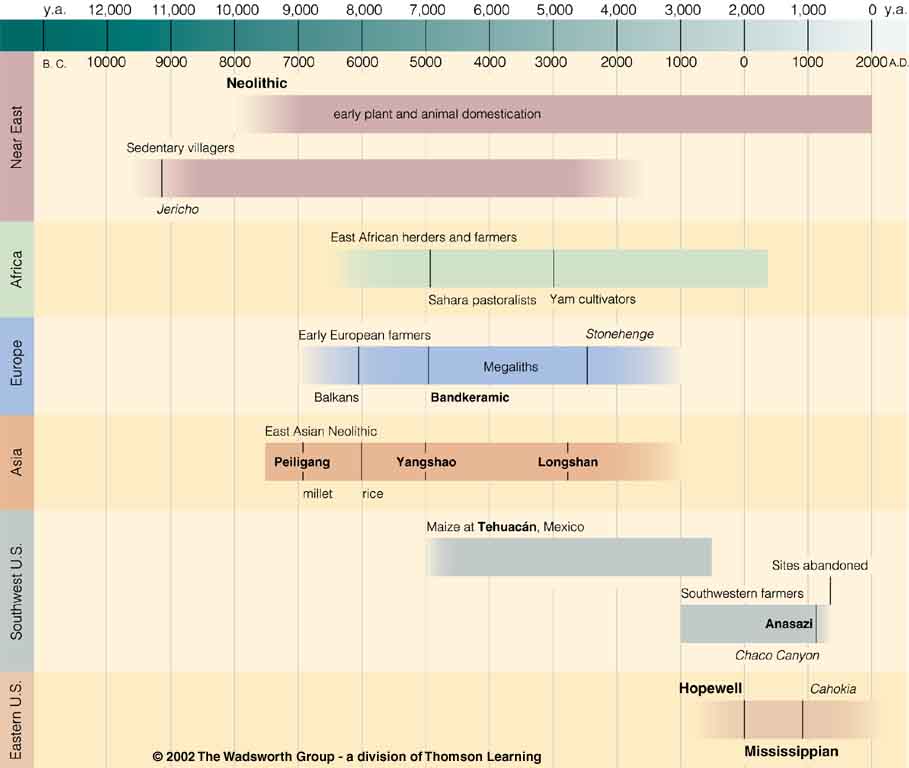 Neolithic
“The Neolithic Revolution”
“The New Stone Age”

in Middle America this is known as 
The “Archaic”

and sometimes they’re all referred to as
“The Agriculture  Revolution”
Time line for Ch. 14  Food Production.
Understanding Physical Anthropology and Archaeology, 9th Ed., p. 333
REM:

“The Neolithic Revolution”
“The New Stone Age”

in Middle America this is known as 
The “Archaic”

and sometimes they’re all referred to as
“The Agriculture  Revolution”
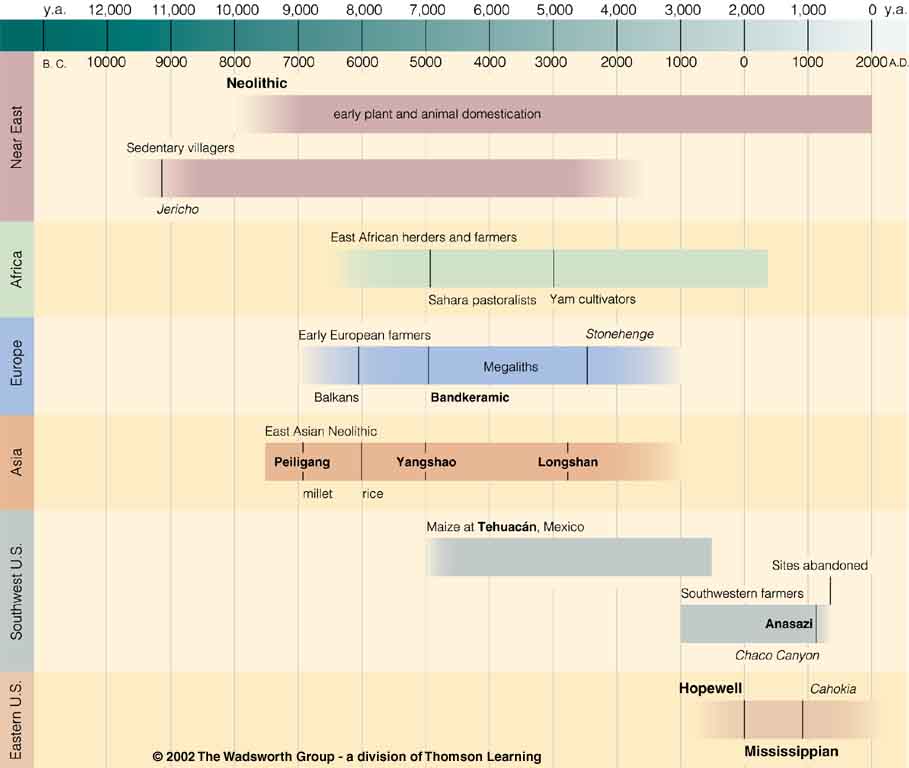 Neolithic
Time line for Ch. 14  Food Production
Understanding Physical Anthropology and Archaeology, 9th Ed., p. 333
Main Characteristics of Anthropology
1.	the four fields of general anthropology

culture as a primary concept
comparative method as major approachdevelopment and structure
holism as a primary theoretical goal
fieldwork as a primary research technique
another e.g. . . .
Compare . . .
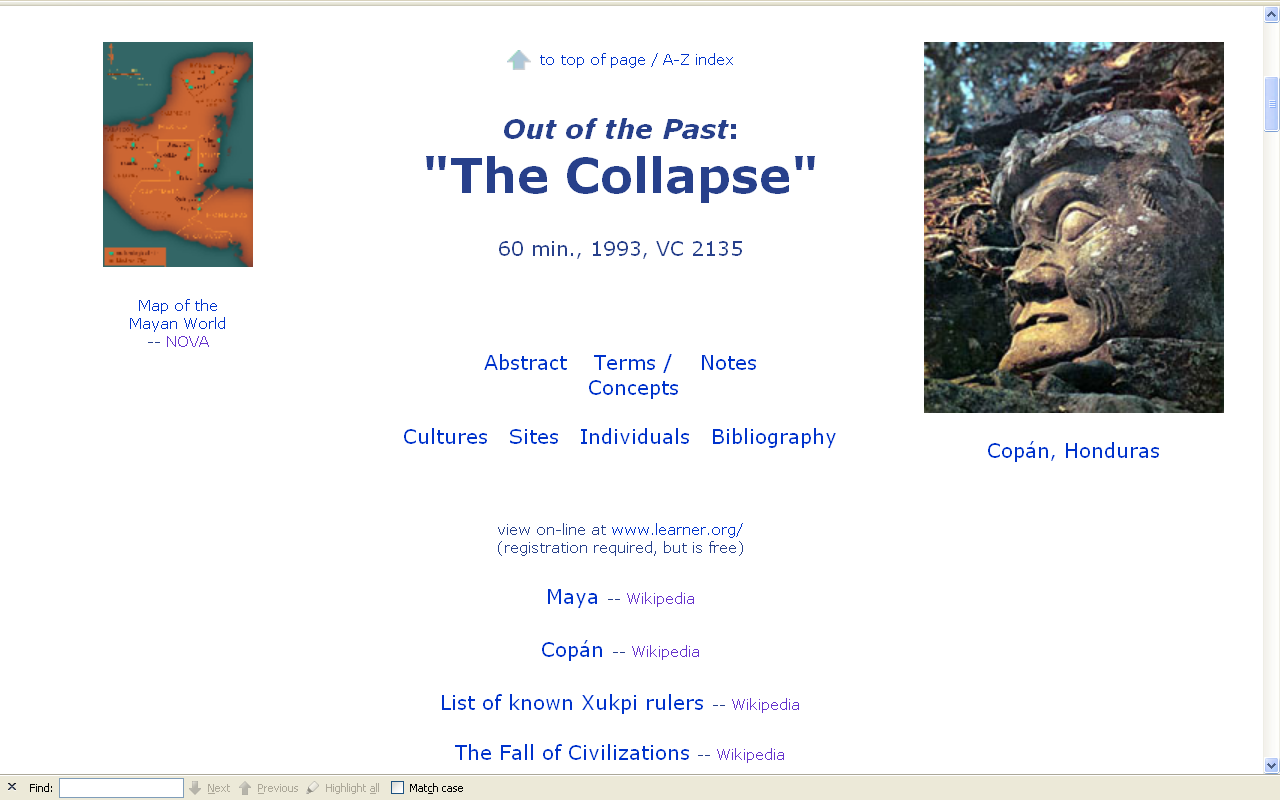 comparing 
the “fall of civilization”
around the world
www.d.umn.edu/cla/faculty/troufs/anth3618/video/Collapse.html#title
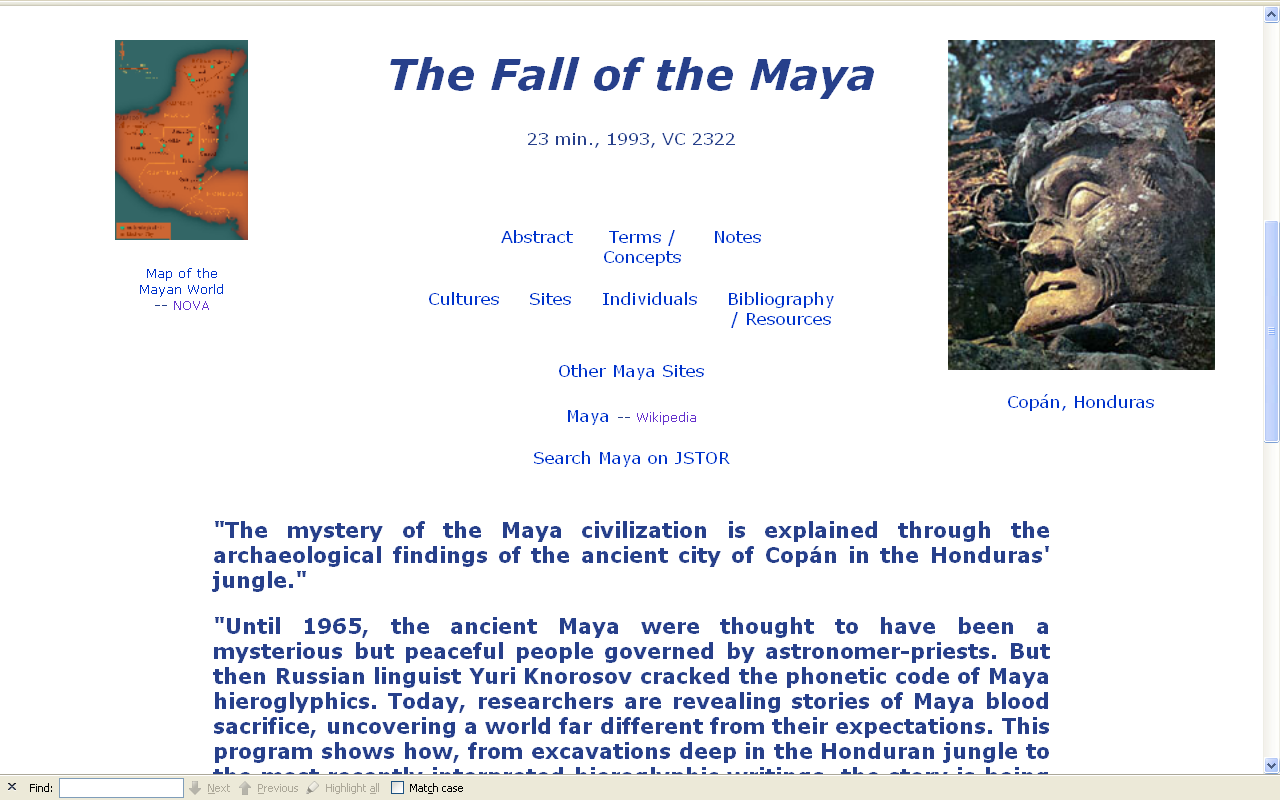 www.d.umn.edu/cla/faculty/troufs/anth3618/video/Fall_Maya.html#title
Compare . . .
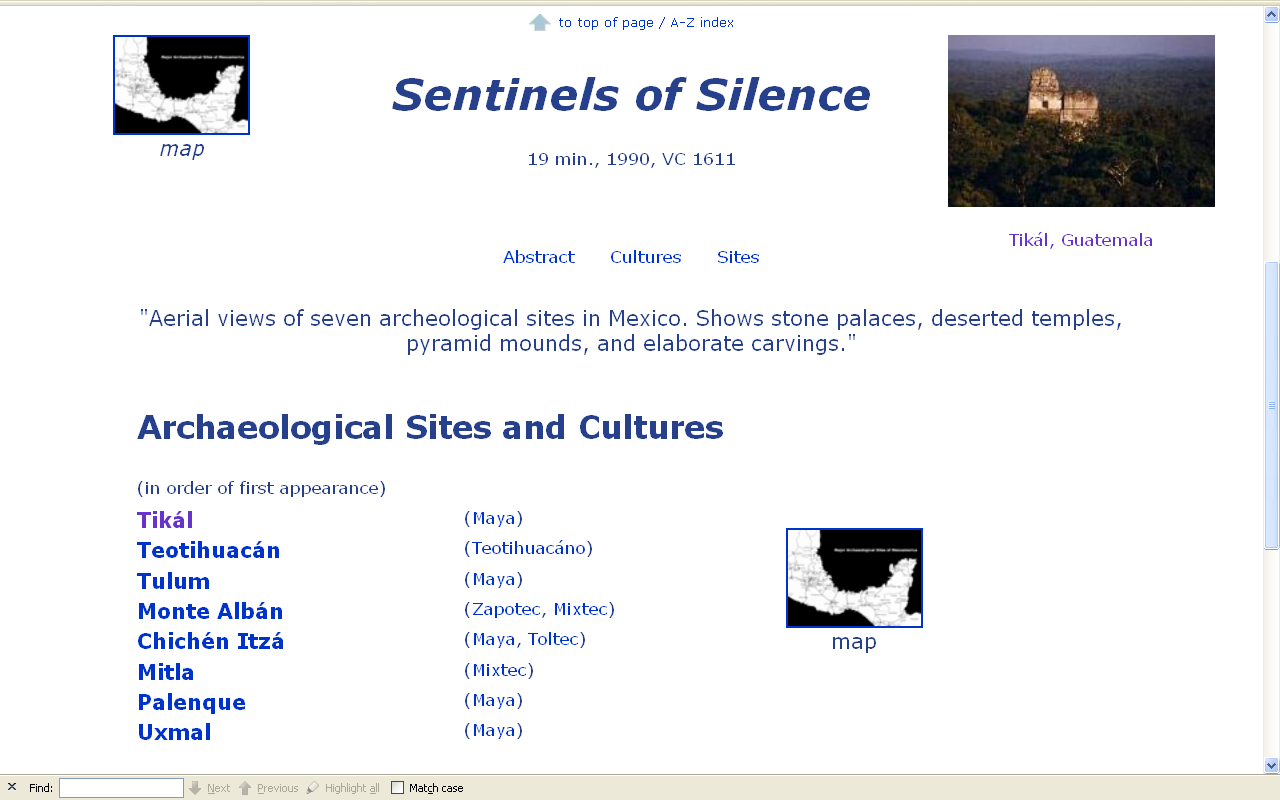 comparing sites and cultures
www.d.umn.edu/cla/faculty/troufs/anth3618/video/Sentinels.html#title
Compare . . .
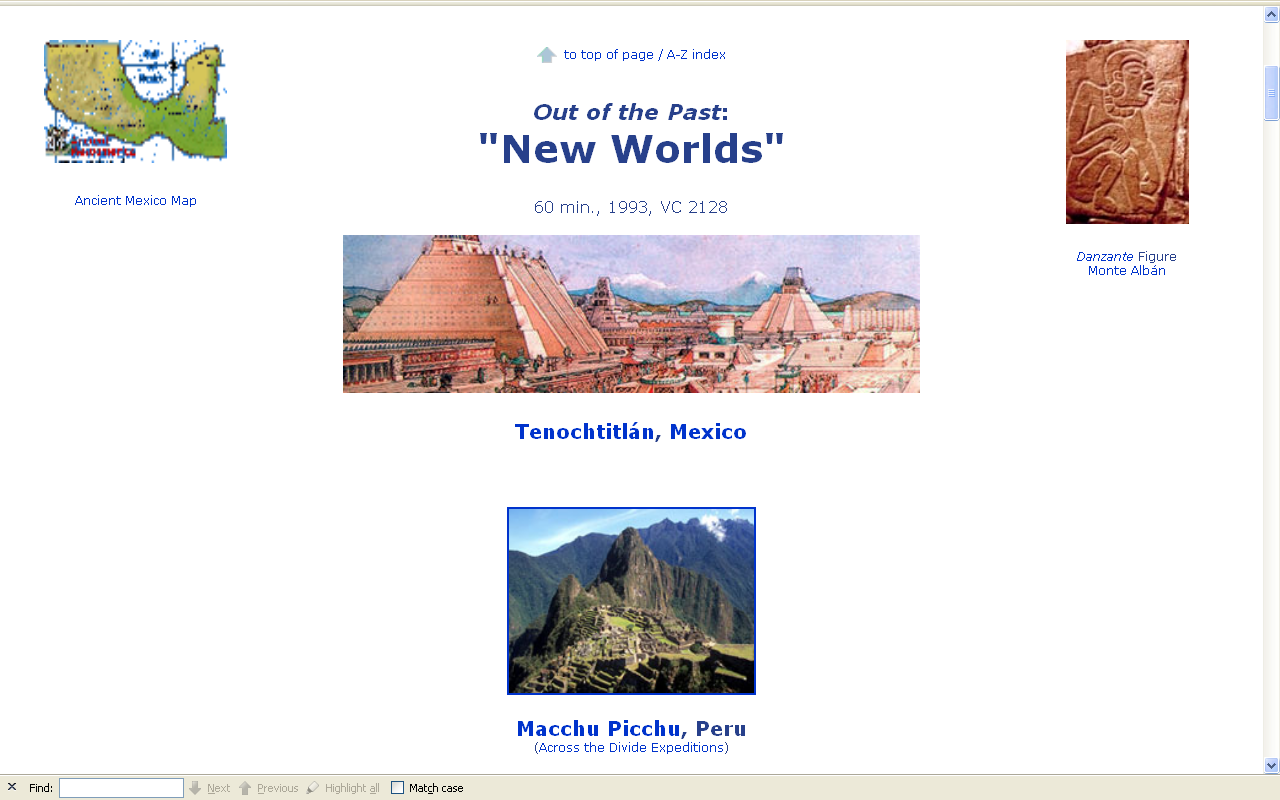 www.d.umn.edu/cla/faculty/troufs/anth3618/video/Out_of_Past.html#title
Main Characteristics of Anthropology
1.	the four fields of general anthropology

culture as a primary concept
comparative method as major approach
holism or the study of "humankind" as a whole, as a primary theoretical goal
fieldwork as a primary research technique
Main Characteristics of Anthropology
1.	the four fields of general anthropology

culture as a primary concept
comparative method as major approach
holism as a primary theoretical goal
fieldwork as a primary research technique
The main fields
of general anthropology
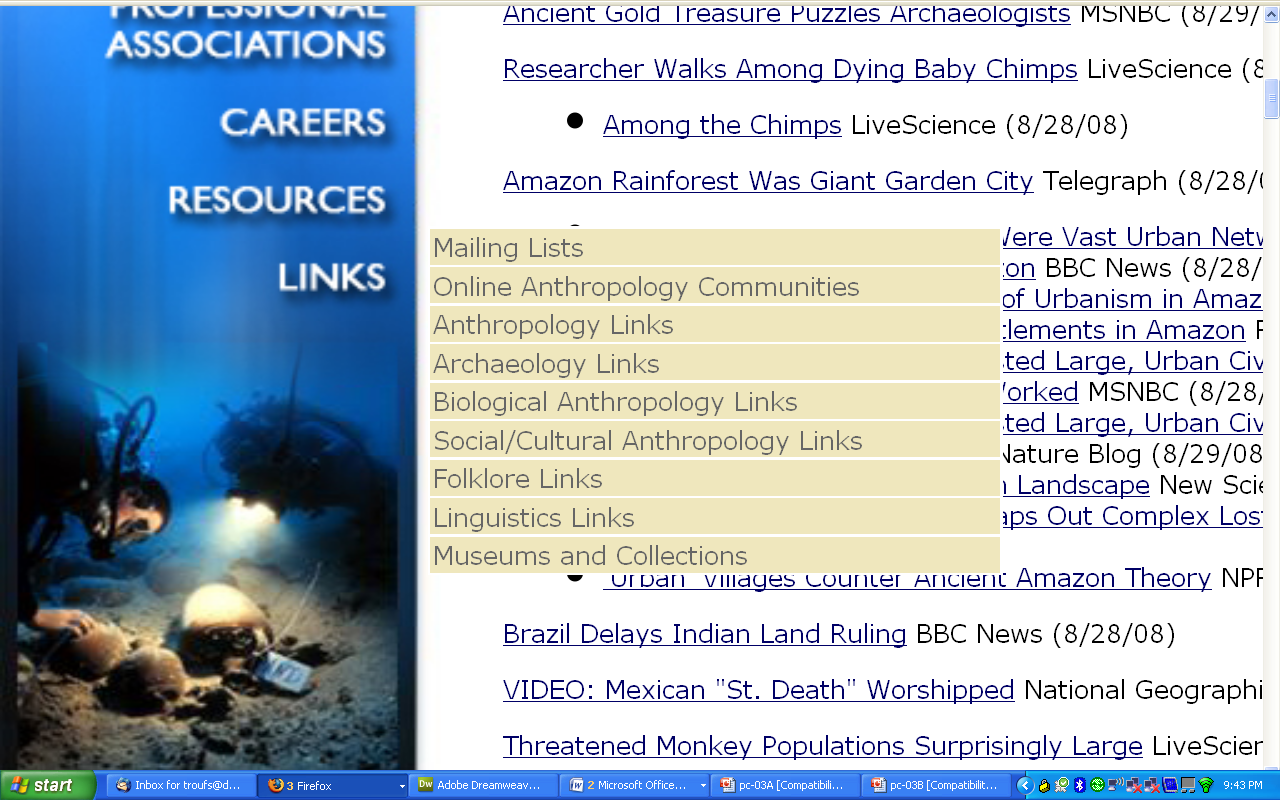 1
2
3
4
http://www.tamu.edu/anthropology/news.html
Holism is fundamental to understanding the cultures of Ancient Middle America . . .
holism tries to put all of the pieces together . . .
American Anthropology
cultural / social
physical (bio-physical) 
archaeology
linguistics
. . . so let’s have a look at that on the 
“Anthropology and . . . Its Parts” chart to try to understand HOLISM . . .
NOTE:  
usually anthropologists read charts from the bottom up

that has to do with the fact that  in archaeology the oldest layers are at the bottom of a site and the newer ones are on top
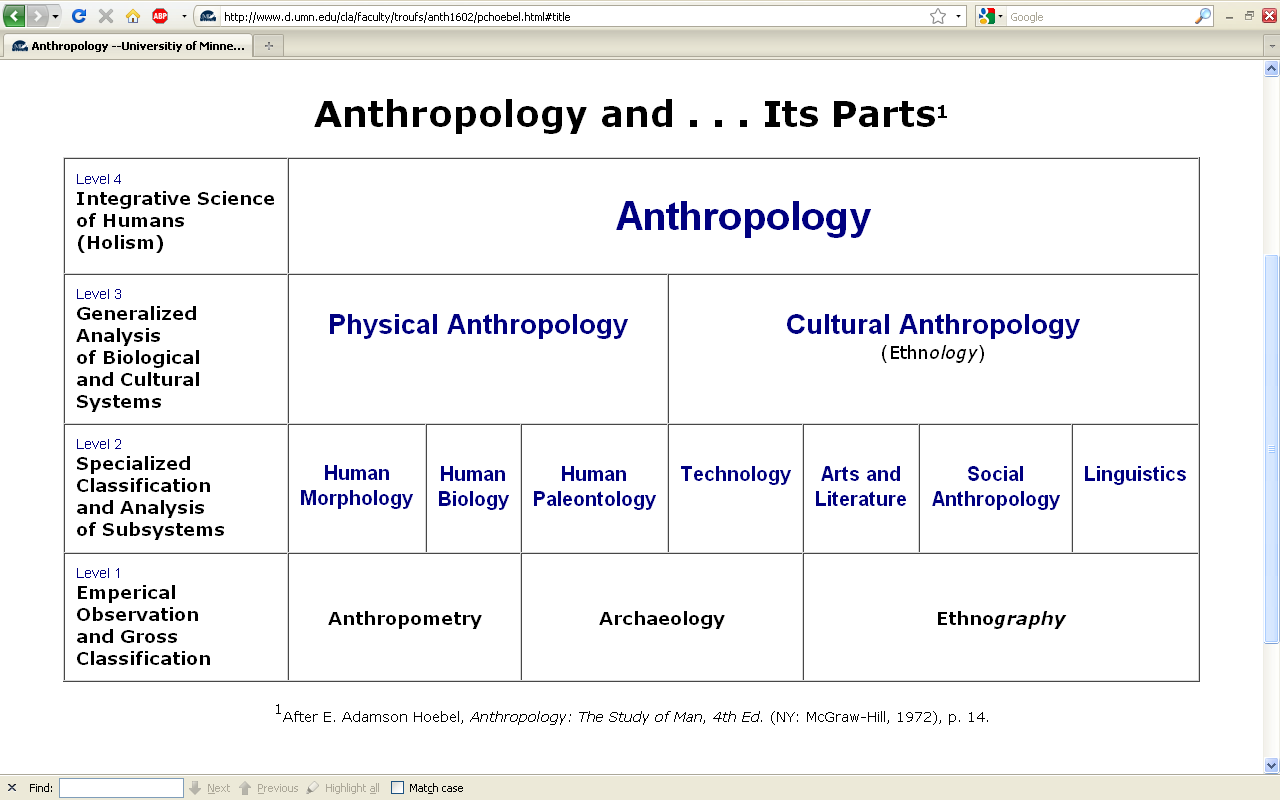 Having a look at . . .
Ancient Middle America
cultural / social
physical
archaeology
linguistics
would appear on the chart as . . .
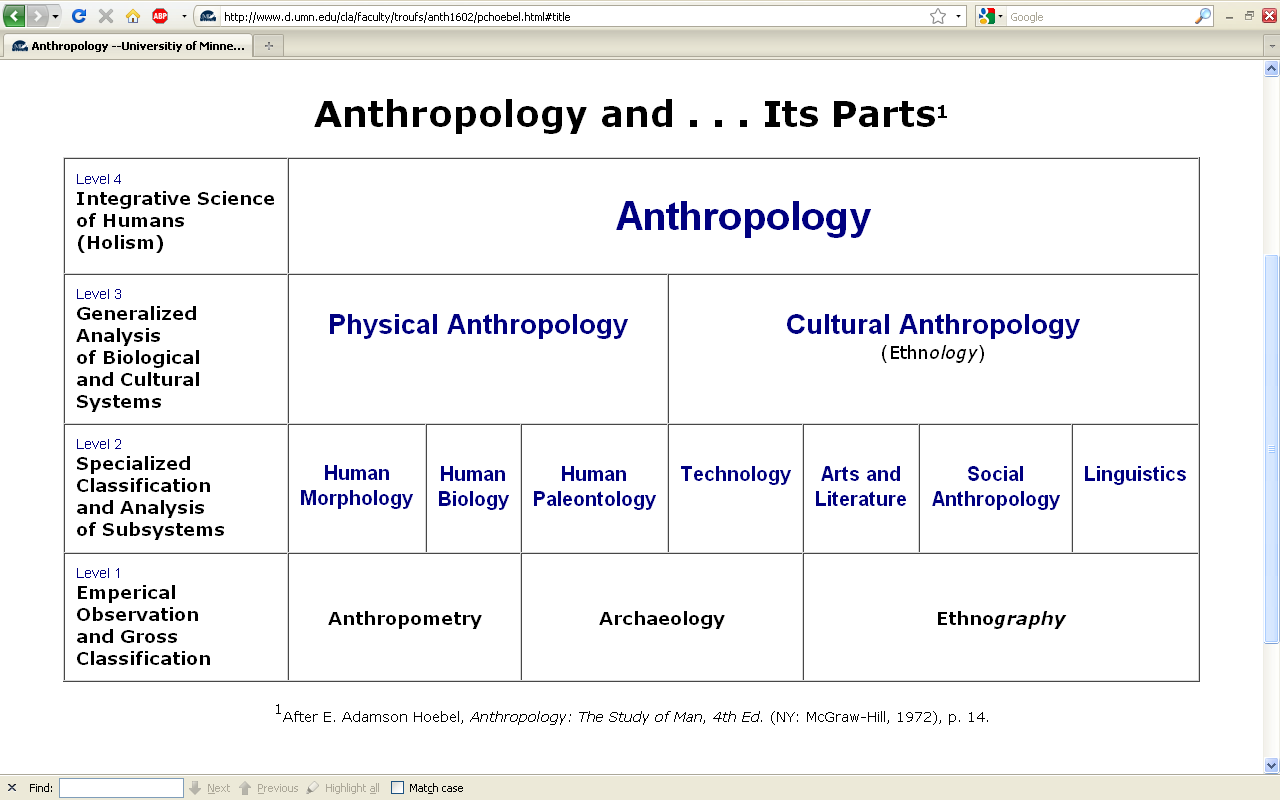 NOTE:  
There are four levels . . .

(REM: read from the bottom up)
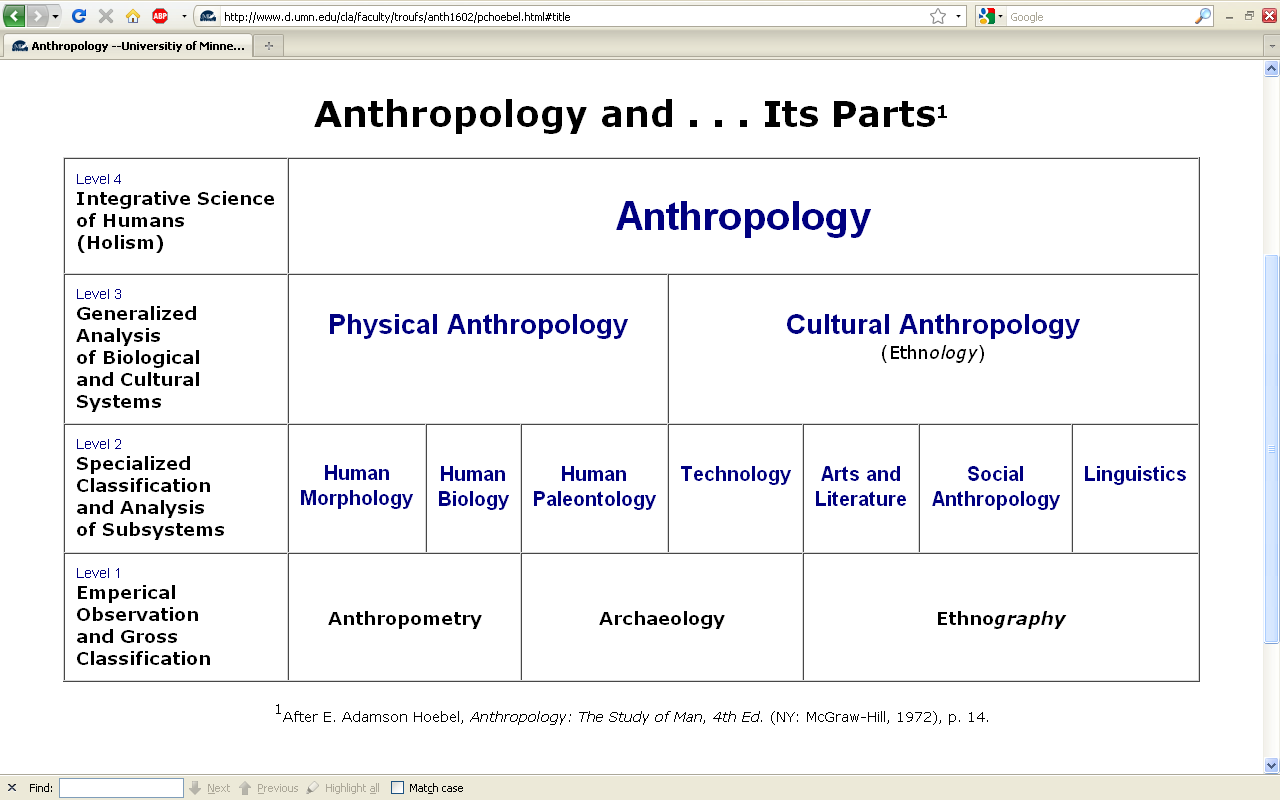 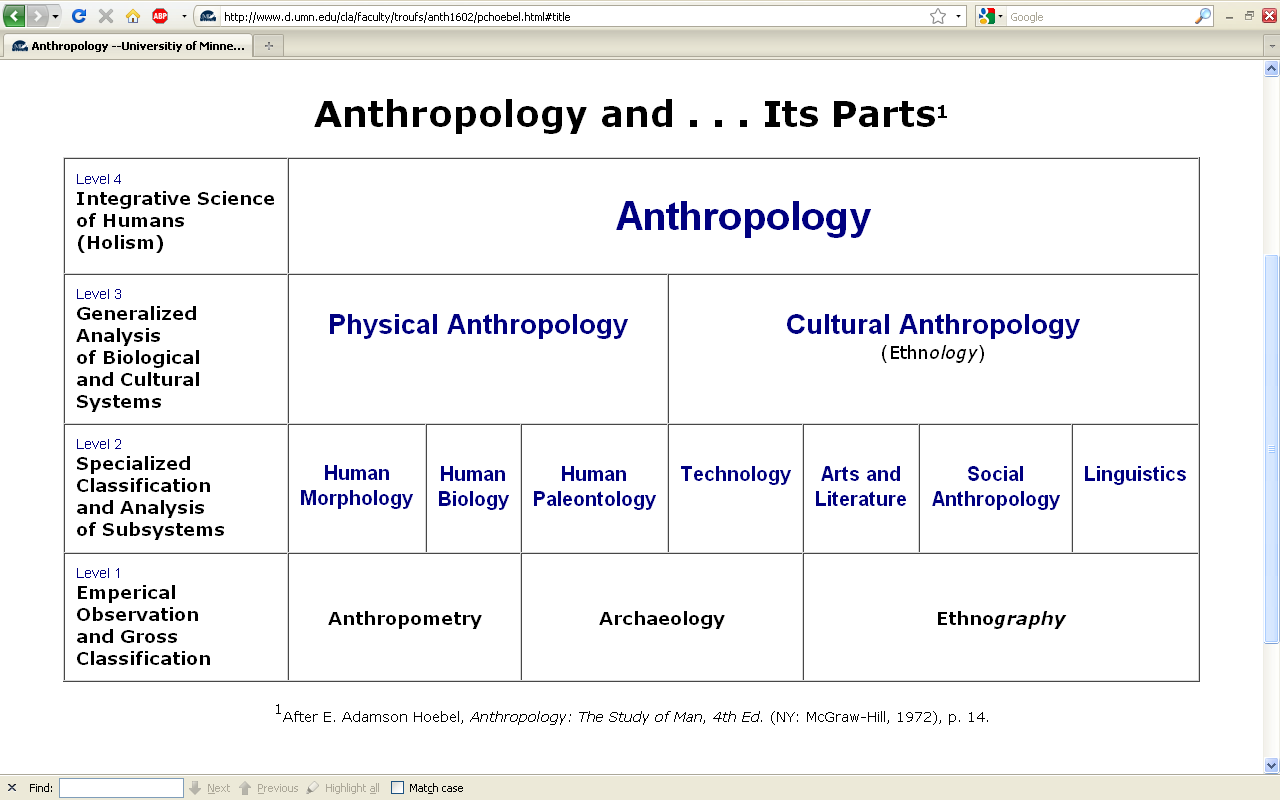 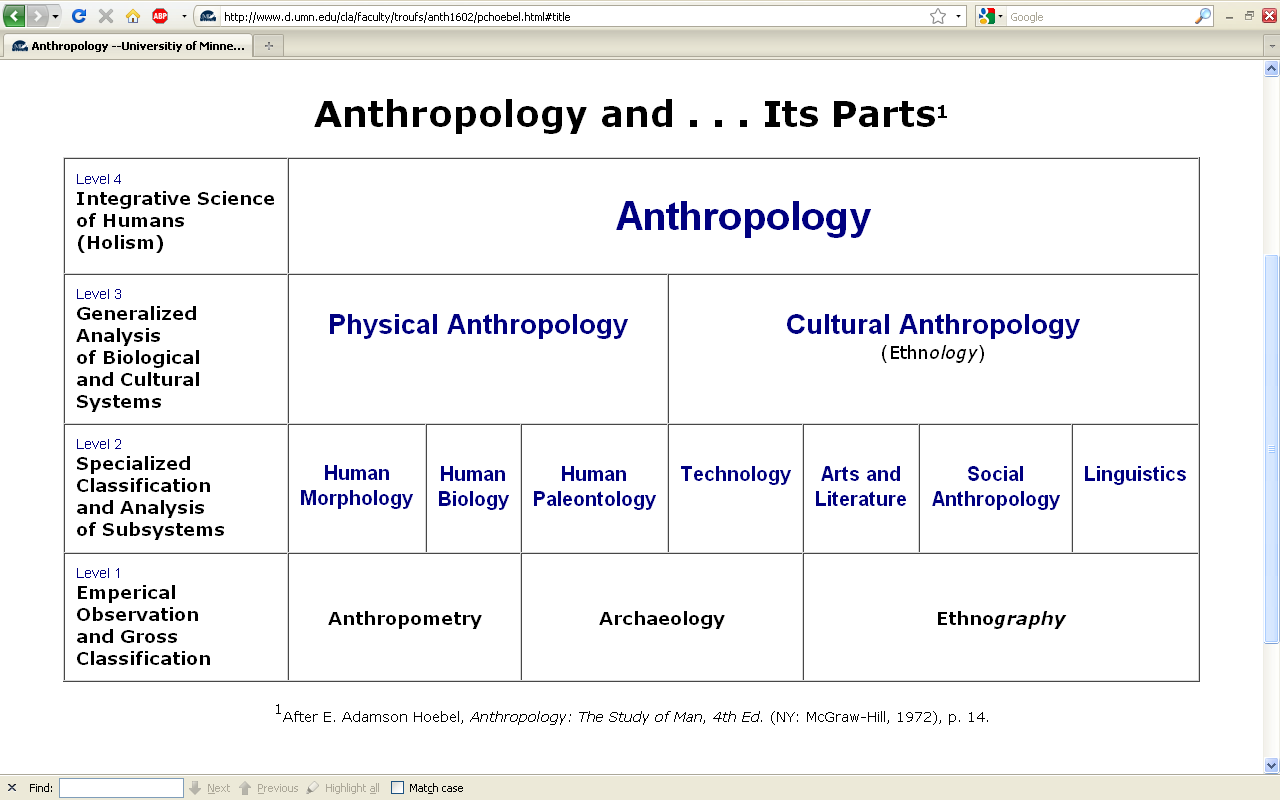 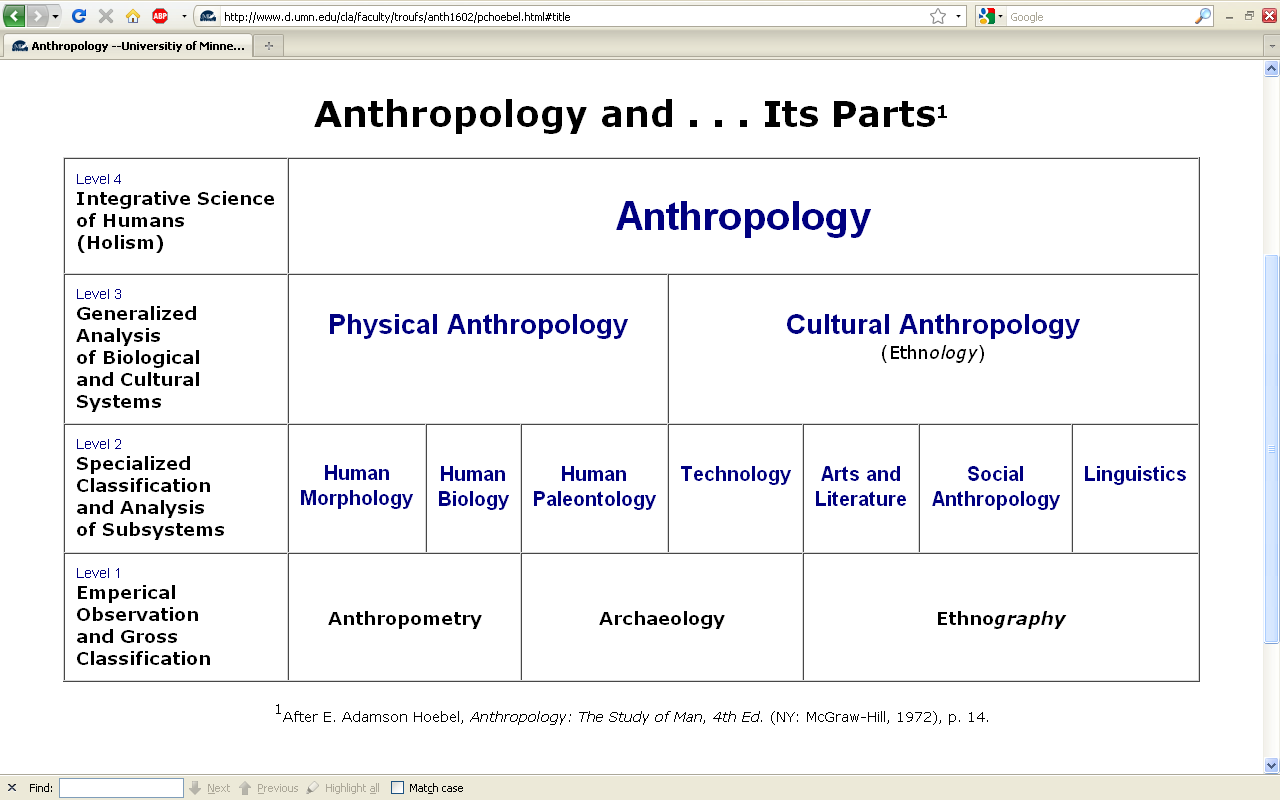 HOLISM
Involves all four levels
and all
of the physical and cultural
components combined
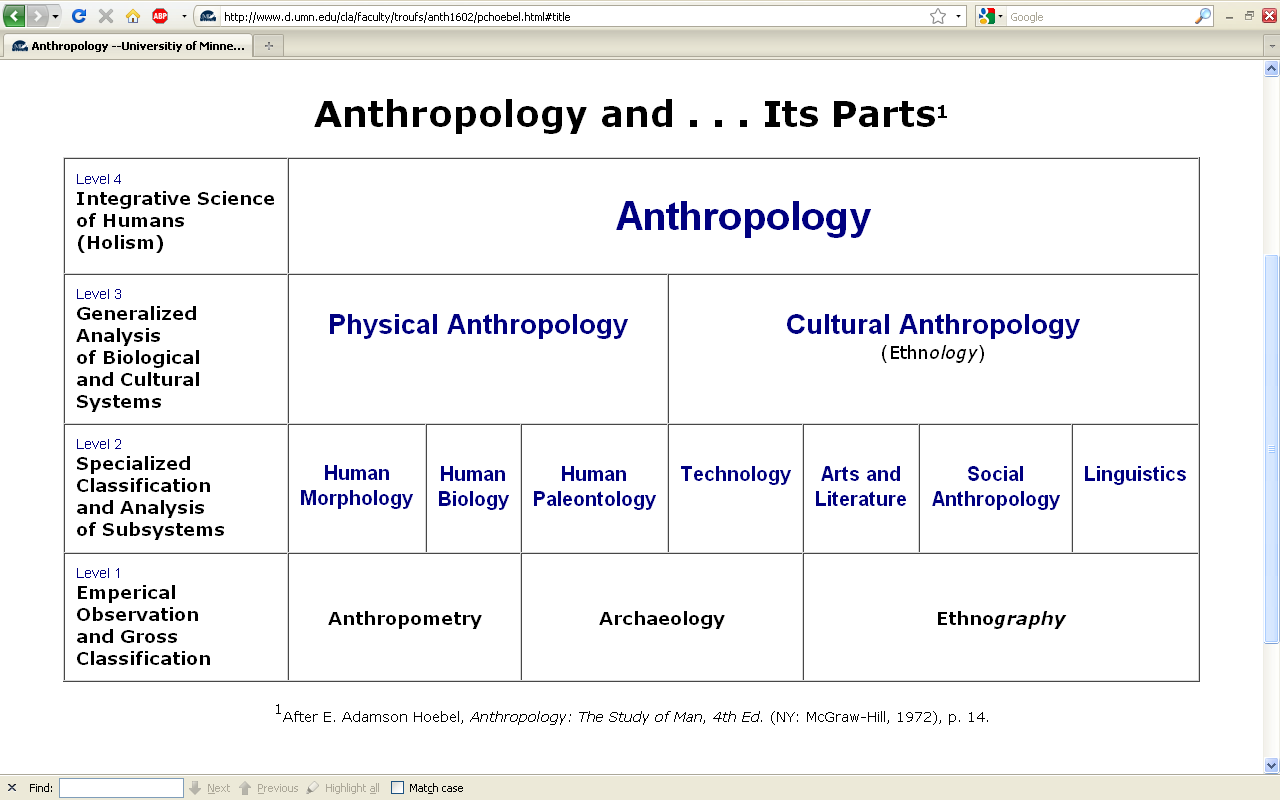 holism
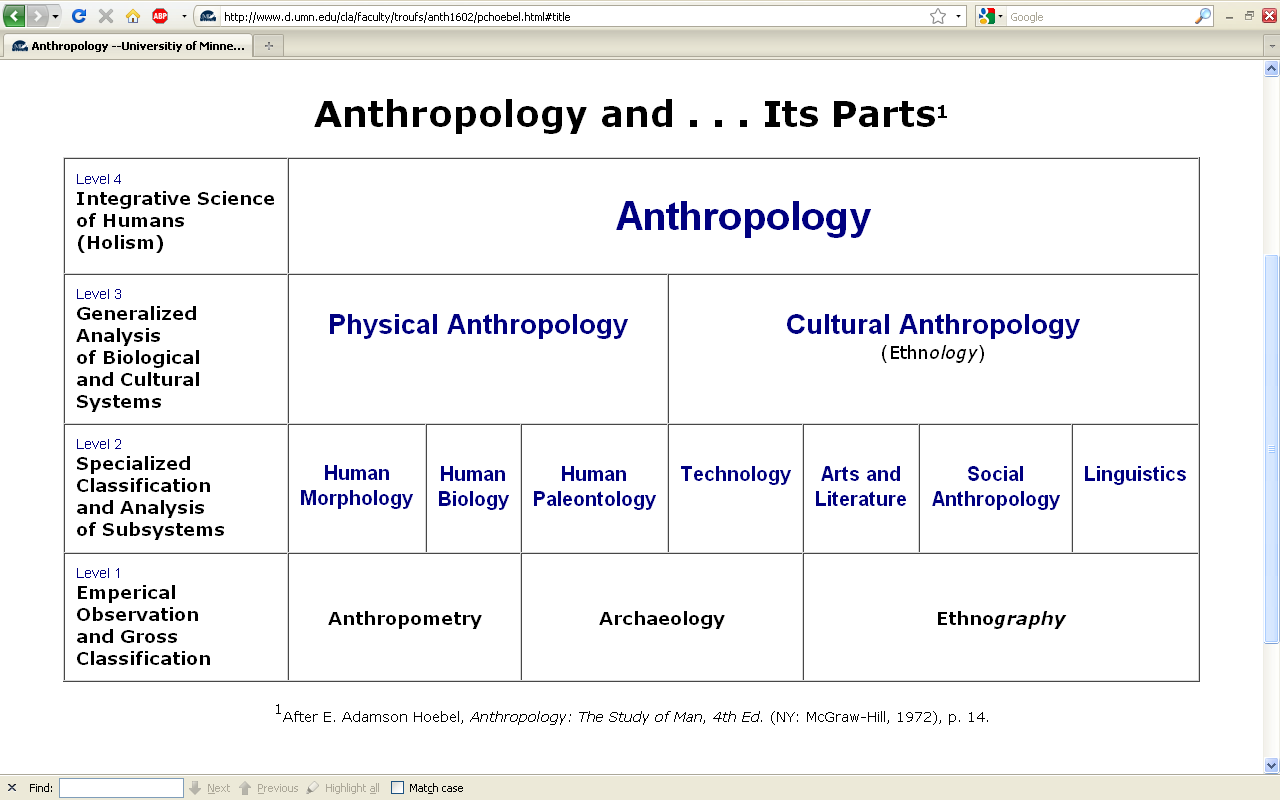 holism
holism
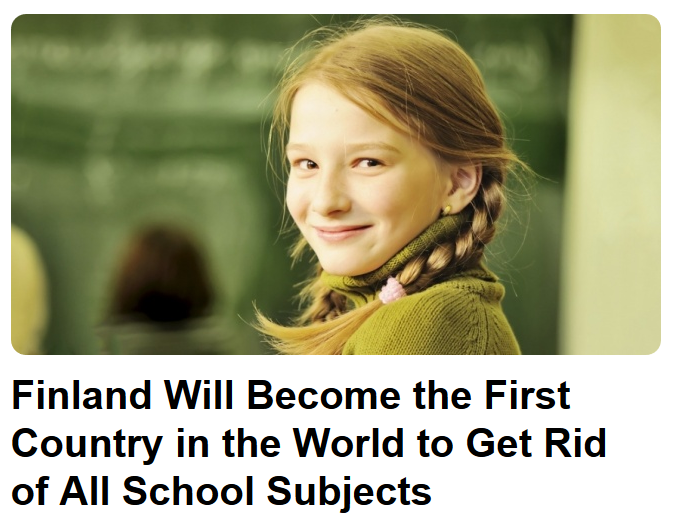 Finland is switching their
entire school curriculum to 
holistic studies . . .
https://brightside.me/wonder-curiosities/finland-will-become-the-first-country-in-the-world-to-get-rid-of-all-school-subjects-259910/
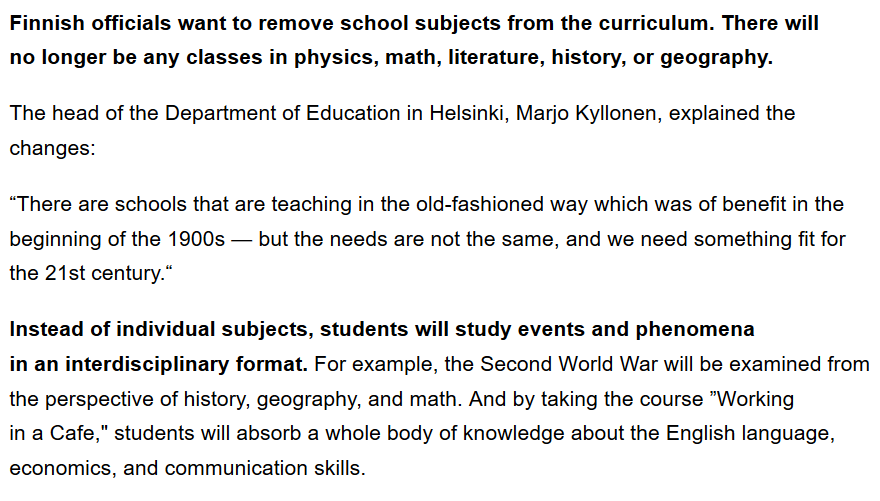 https://brightside.me/wonder-curiosities/finland-will-become-the-first-country-in-the-world-to-get-rid-of-all-school-subjects-259910/
A simple example of the importance of 
 holistic thinking  . . .
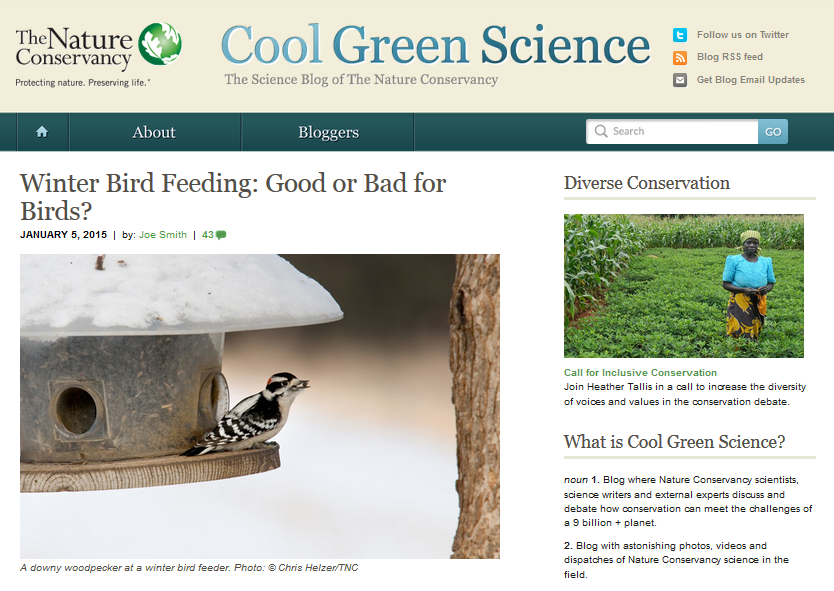 http://blog.nature.org/science/2015/01/05/winter-bird-feeding-good-or-bad-for-birds/
Is it good to feed the winter birds?
Yes . . .

for the reasons one might suspect . . .
http://blog.nature.org/science/2015/01/05/winter-bird-feeding-good-or-bad-for-birds/
Is it good to feed the winter birds?
Yes . . .

for the reasons one might suspect . . .
A simple answer . . .
http://blog.nature.org/science/2015/01/05/winter-bird-feeding-good-or-bad-for-birds/
Is it good to feed the winter birds?
Yes . . .

for the reasons one might suspect . . .
http://blog.nature.org/science/2015/01/05/winter-bird-feeding-good-or-bad-for-birds/
Is it good to feed the winter birds?
More than 40 percent of U.S. households feed their backyard birds, and in the United Kingdom, the rate is as high as 75 percent.
A study conducted during winter in Wisconsin showed that black-capped chickadees with access to bird seed had a much higher overwinter survival rate (69 percent) as compared to those without access to human-provided seed (37 percent survival
Furthermore, some studies have shown that birds making it through the winter in better physical condition see those benefits carry over into the nesting season
Bird feeding produces significantly earlier egg laying dates, larger clutches of eggs, higher chick weights and higher overall breeding success across a wide range of bird species
http://blog.nature.org/science/2015/01/05/winter-bird-feeding-good-or-bad-for-birds/
Is it good to feed the winter birds?
Yes . . .

for the reasons one might suspect . . .
BUT . . .
http://blog.nature.org/science/2015/01/05/winter-bird-feeding-good-or-bad-for-birds/
Is it good to feed the winter birds?
Yes . . .

for the one might suspect . . .
A holistic view would also consider  . . .
http://blog.nature.org/science/2015/01/05/winter-bird-feeding-good-or-bad-for-birds/
Is it good to feed the winter birds?
feeding can promote the survival and reproduction of the not-quite-fittest
one research group found that birds fed during winter subsequently laid a smaller number of eggs that had lower hatching success and ultimately fledged fewer young than birds that weren’t fed at all
the offspring that did fledge weighed less and had a lower survival rate than the young of unfed birds
http://blog.nature.org/science/2015/01/05/winter-bird-feeding-good-or-bad-for-birds/
Is it good to feed the winter birds?
both species [in two U.K. studies], when they had access to bird food, laid fewer eggs, had lower hatching success, and ultimately had fewer chicks fledged
feeding an irresistible diet that was unbalanced – too high in fat to produce high-quality eggs
http://blog.nature.org/science/2015/01/05/winter-bird-feeding-good-or-bad-for-birds/
Is it good to feed the winter birds?
bird feeding allowed individuals with a lower reproductive capacity which ordinarily would not survive the winter the chance to nest

the feeders may be in poor quality nesting habitat – leading the birds to choose these suboptimal sites as nesting areas in the spring
http://blog.nature.org/science/2015/01/05/winter-bird-feeding-good-or-bad-for-birds/
Is it good to feed the winter birds?
So from the holistic view, one must look at things like the impacts of bird feeding not only on the survival 
of the birds fed, 
but also on things like . . .
http://blog.nature.org/science/2015/01/05/winter-bird-feeding-good-or-bad-for-birds/
Is it good to feed the winter birds?
overall reproductive success
other factors such as disease transmission
species range expansion
population trajectories
and the long-range evolutionary effects on the species
http://blog.nature.org/science/2015/01/05/winter-bird-feeding-good-or-bad-for-birds/
another simple example . . .
http://www.bbc.com/news/health-40118539
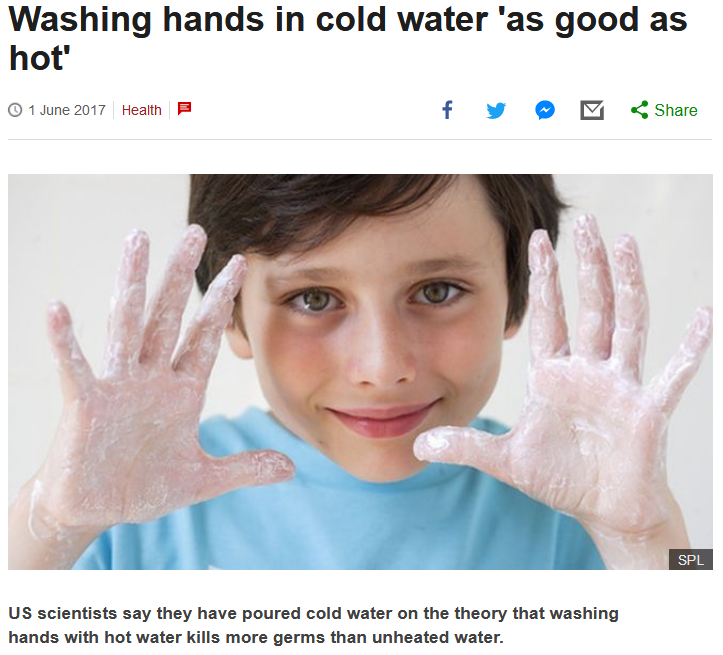 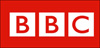 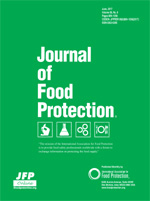 http://www.bbc.com/news/health-40118539
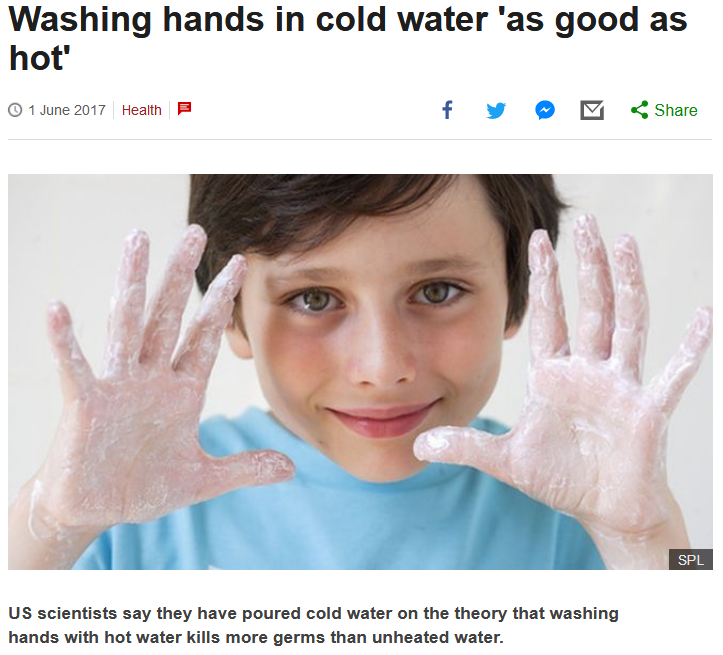 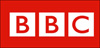 US scientists say they have poured cold water on the theory that washing hands with hot water kills more germs than unheated water.
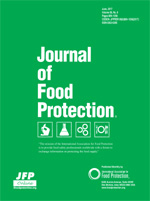 http://www.bbc.com/news/health-40118539
Article:

“Quantifying the Effects of Water Temperature, Soap Volume, Lather Time, and Antimicrobial Soap as Variables in the Removal of Escherichia coli ATCC 11229 from Hands”
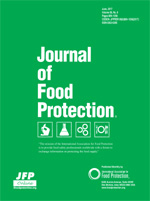 Dane A. Jensen, David R. Macinga, David J. Shumaker, Roberto Bellino, James W. Arbogast and Donald W. Schaffner
Journal of Food Protection, Volume 80, Issue 6 (June 2017),  pp. 1022-1031.
http://jfoodprotection.org/doi/pdf/10.4315/0362-028X.JFP-16-370http://jfoodprotection.org/doi/pdf/10.4315/0362-028X.JFP-16-370
an anthropologist would look at the problem of water temperature holistically, and conclude that the water temperature DOES make a difference . . .
http://www.bbc.com/news/health-40118539
because length of time of washing hands 
(like length of time 
brushing one’s teeth) 
is a key variable to overall effectiveness 
. . .
http://www.bbc.com/news/health-40118539
. . . in other words, HUMAN BEHAVIOR
is a most-important
 key variable
http://www.bbc.com/news/health-40118539
. . . and people tend to wash their hands longer if the water temperature is comfortably warm
http://www.bbc.com/news/health-40118539
even the scientists focusing on water temperature in the experiments note more or less in passing that human behavior is an important issue . . .
http://www.bbc.com/news/health-40118539
“A large part of the variability in the data was associated with the behaviors of the volunteers. Understanding what behaviors and human factors most influence hand washing may help researchers find techniques to optimize the effectiveness of hand washing.”
http://www.bbc.com/news/health-40118539
“A large part of the variability in the data was associated with the behaviors of the volunteers. Understanding what behaviors and human factors most influence hand washing may help researchers find techniques to optimize the effectiveness of hand washing.”
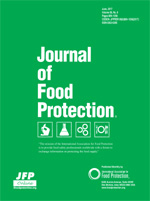 Dane A. Jensen, David R. Macinga, David J. Shumaker, Roberto Bellino, James W. Arbogast and Donald W. Schaffner
Journal of Food Protection, Volume 80, Issue 6 (June 2017),  pp. 1022-1031.
http://jfoodprotection.org/doi/abs/10.4315/0362-028X.JFP-16-370http://jfoodprotection.org/doi/abs/10.4315/0362-028X.JFP-16-370
with humans, in anthropology, holism looks at an item including the many subdisciplines in the areas of . . .
Holism tries to put all of the pieces together . . .
cultural / social
physical
archaeology
linguistics
(bio-physical)
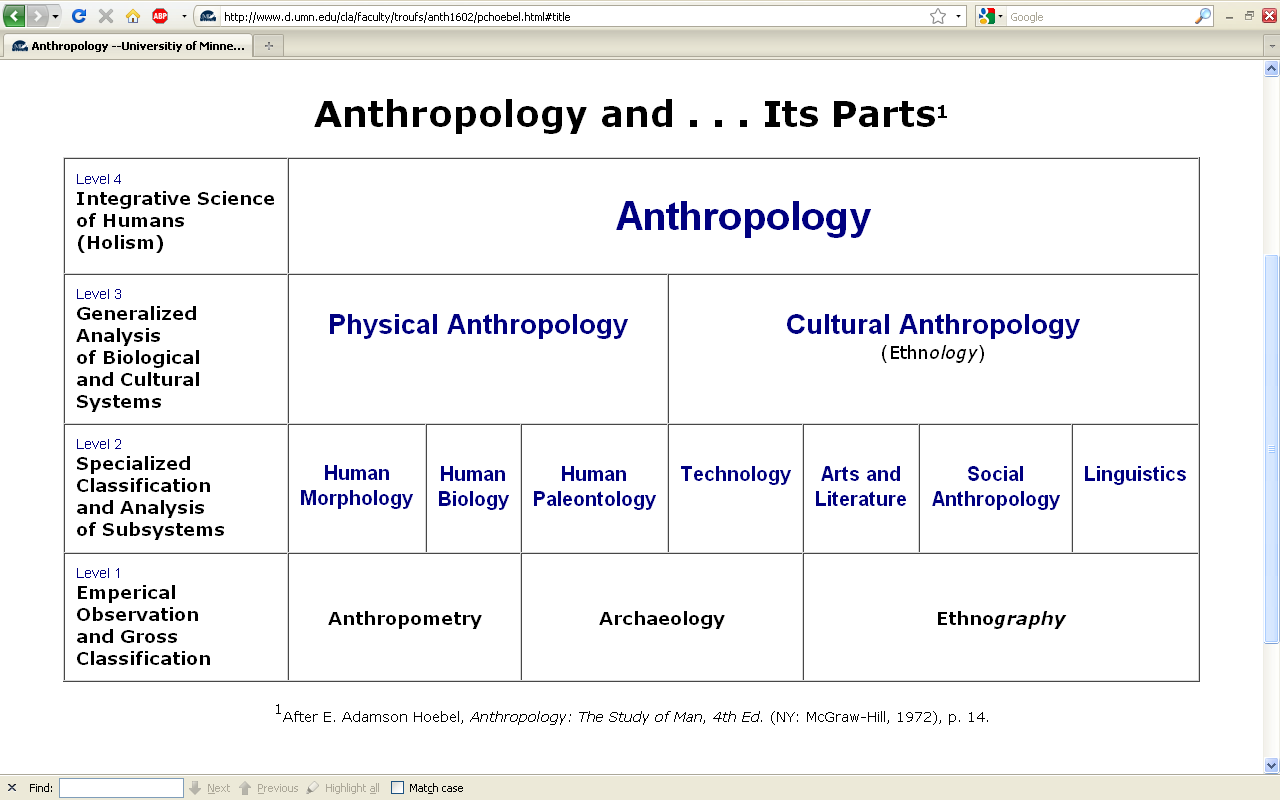 Anthropology
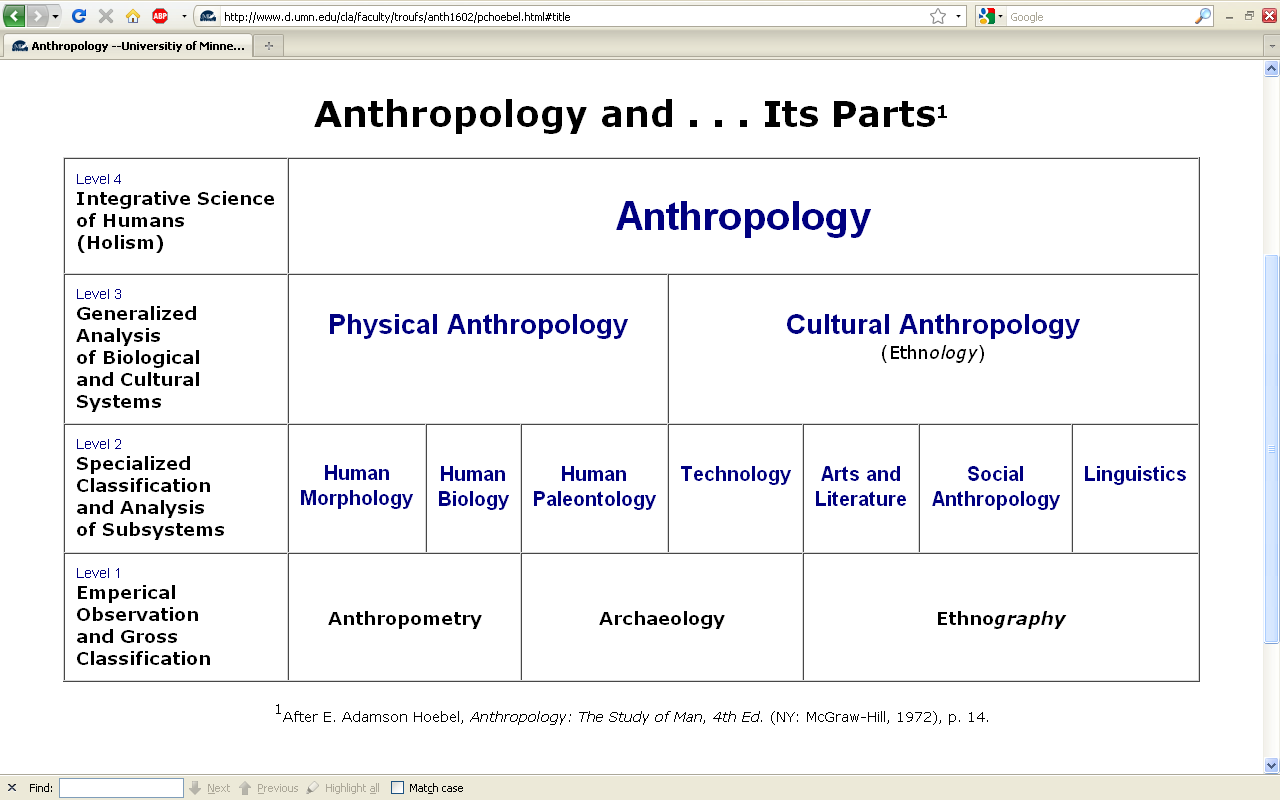 theory
holism
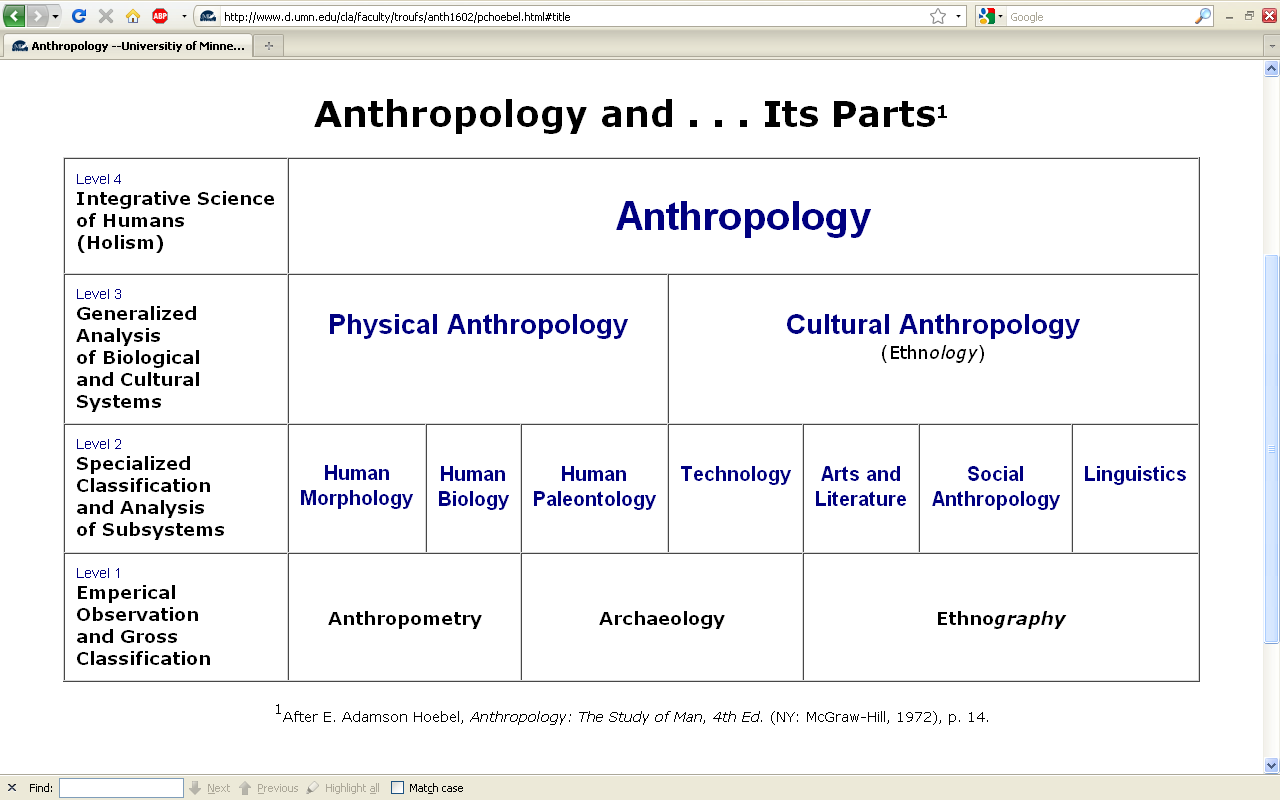 theory
holism
and the theory ultimately also includes the
results of interdisciplinary study . . .
and finally,
we have the last
main characteristic of anthropology . . .
so back to finishing off our
main characteristics of anthropology . . .
Main Characteristics of Anthropology
1.	the four fields of general anthropology

culture as a primary concept
comparative method as major approach
holism as a primary theoretical goal
fieldwork as a primary research technique
Main Characteristics of Anthropology
1.	the four fields of general anthropology

culture as a primary concept
comparative method as major approach
holism as a primary theoretical goal
fieldwork as a primary research technique— involving “participant observation”
Main Characteristics of Anthropology
1.	the four fields of general anthropology

culture as a primary concept
comparative method as major approach
holism as a primary theoretical goal
fieldwork as a primary research technique— involving “participant observation”
Note two terms in the listing . . .
Main Characteristics
1.	culture as a primary concept

2.	comparative method as major approach to the study of human behavior
3.	holism or the study of "humankind" as a whole, as a primary theoretical goal
4.	fieldwork as a primary researchtechnique, involving “participant observation”
Main Characteristics
1.	culture as a primary concept

2.	comparative method as major approach to the study of human behavior
3.	holism or the study of "humankind" as a whole, as a primary theoretical goal
4.	fieldwork as a primary researchtechnique, involving “participant observation”
what’s the difference?
Main Characteristics
1.	culture as a primary concept

2.	comparative method as major approach to the study of human behavior
3.	holism or the study of "humankind" as a whole, as a primary theoretical goal
4.	fieldwork as a primary research technique, involving “participant observation” = how you get information
= tool
Main Characteristics
1.	culture as a primary concept

2.	comparative method as major approach to the study of human behavior
3.	holism or the study of "humankind" as a whole, as a primary theoretical goal
4.	fieldwork as a primary research technique, involving “participant observation” = how you get information
data gathering technique — 
participant observation

(fieldwork)
= tool
Main Characteristics
Anthropologists use other tools . . . like questionnaires, interview schedules, psychological tests, documentary filming . . . but “participant observation” is a characteristic technique use by anthropologists, especially cultural anthropologists (ethnologists)
1.	culture as a primary concept

2.	comparative method as major approach to the study of human behavior
3.	holism or the study of "humankind" as a whole, as a primary theoretical goal
4.	fieldwork as a primary research technique, involving “participant observation” = how you get information
= tool
Main Characteristics
Anthropologists use other tools . . . like questionnaires, interview schedules, psychological tests, documentary filming . . . but “participant observation” is a characteristic technique use by anthropologists, especially cultural anthropologists (ethnologists)
1.	culture as a primary concept

2.	comparative method as major approach to the study of human behavior
3.	holism or the study of "humankind" as a whole, as a primary theoretical goal
4.	fieldwork as a primary research technique, involving “participant observation” = how you get information
NOTE:
= tool
Main Characteristics
1.	culture as a primary concept

2.	comparative method as major approach to the study of human behavior
3.	holism or the study of "humankind" as a whole, as a primary theoretical goal
4.	fieldwork as a primary research technique, involving “participant observation” = how you get information
= tool
Main Characteristics
1.	culture as a primary concept

2.	comparative method as major approach to the study of human behavior
3.	holism or the study of "humankind" as a whole, as a primary theoretical goal
4.	fieldwork as a primary research technique, involving “participant observation” = how you get information
= approach
= how you use information
= tool
Main Characteristics
1.	culture as a primary concept

2.	comparative method as major approach to the study of human behavior
3.	holism or the study of "humankind" as a whole, as a primary theoretical goal
4.	fieldwork as a primary research technique, involving “participant observation” = how you get information
= tool
Main Characteristics
1.	culture as a primary concept

2.	comparative method as major approach to the study of human behavior
3.	holism or the study of "humankind" as a whole, as a primary theoretical goal
4.	fieldwork as a primary research technique, involving “participant observation” = how you get information
other tools include 
things like . . .
= tool
Main Characteristics
surveys and questionnaires

various laboratory analyses of a variety of artifacts

ethological research techniques(animal studies in the field)
1.	culture as a primary concept

2.	comparative method as major approach to the study of human behavior
3.	holism or the study of "humankind" as a whole, as a primary theoretical goal
4.	fieldwork as a primary research technique, involving “participant observation” = how you get information
= tool
after Marion Nestle, Food Politics, Rev. Ed., 2007,  pp. 401-405
various studies of laboratory animals

biochemical research 
	(“test tube”)

epidemiological research (populations)

clinical studies
 	(medical)

and others
Anthropologists also often like to use a research “technique” based on “unobtrusive measures” . . . 

(either in the field or elsewhere)
“unobtrusive measures”

analysis of available data

analysis of artifacts

simply observing

still and video photographyand analysis of films and images

and others
after Marion Nestle, Food Politics, Rev. Ed., 2007,  pp. 401-405
But most of all (generally)
Anthropologists 
LOVE . . .
Main Characteristics of Anthropology
1.	the four fields of general anthropology

culture as a primary concept
comparative method as major approach
holism as a primary theoretical goal
fieldwork as a primary research technique -- involving “participant observation”
Main Characteristics of Anthropology
1.	the four fields of general anthropology

culture as a primary concept
comparative method as major approach
holism as a primary theoretical goal
fieldwork as a primary research technique -- involving site excavation for archaeology
And as I mentioned in the 
“An Important Note on Videos and Visual Anthropology” note
we would LOVE to take you along with us around the world, but the next best thing we can do is bring the world to you in the form of films and videos.  And we’ll do a lot of that
(starting Week 2)
our first “field trip” it to visit the  . . .
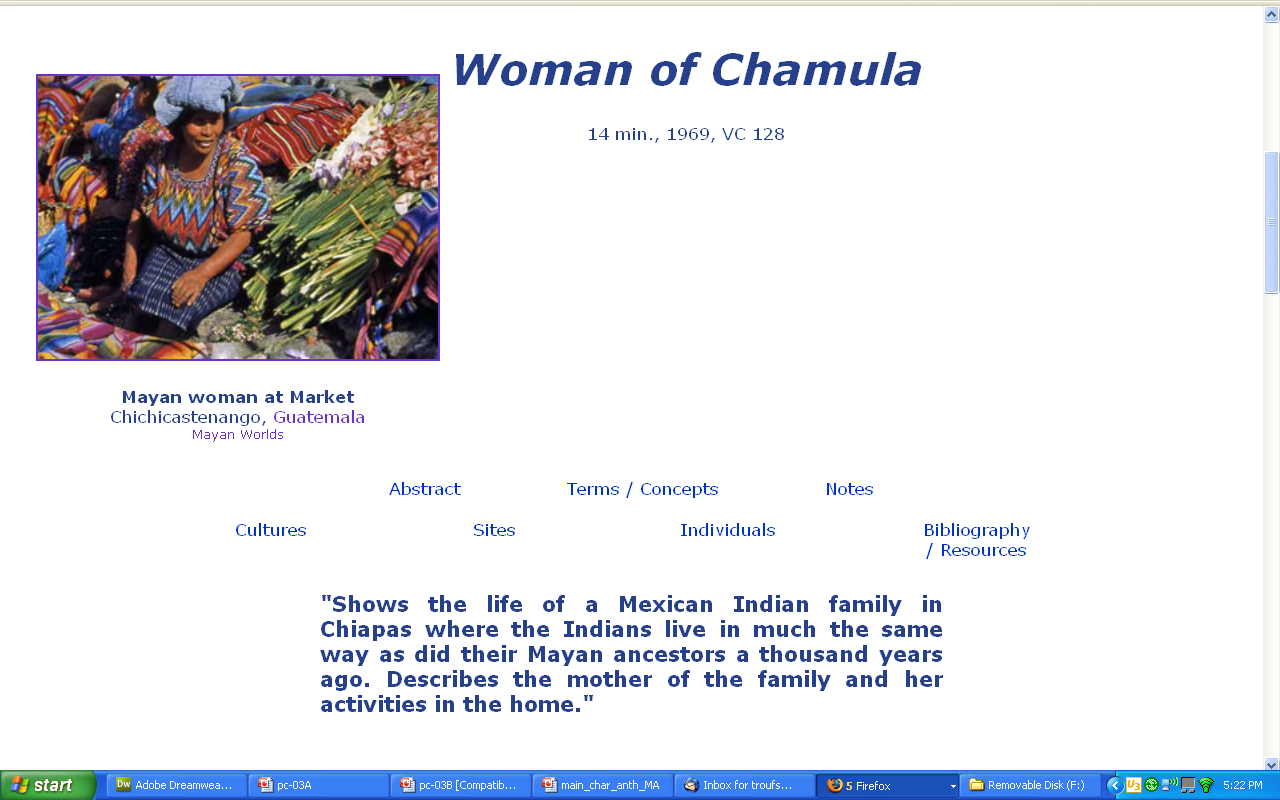 our first “field trip” . . .
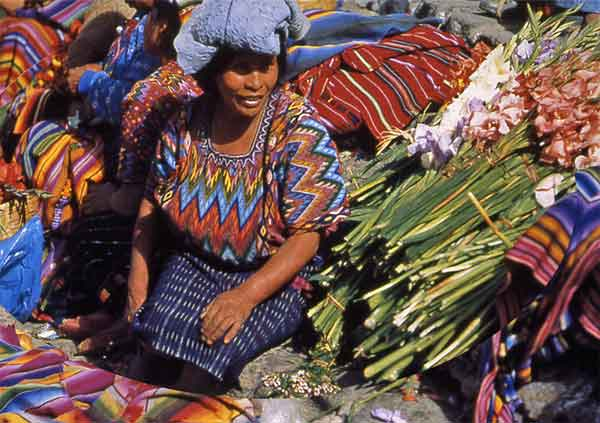 Woman of Chamula
then we move on to . . .
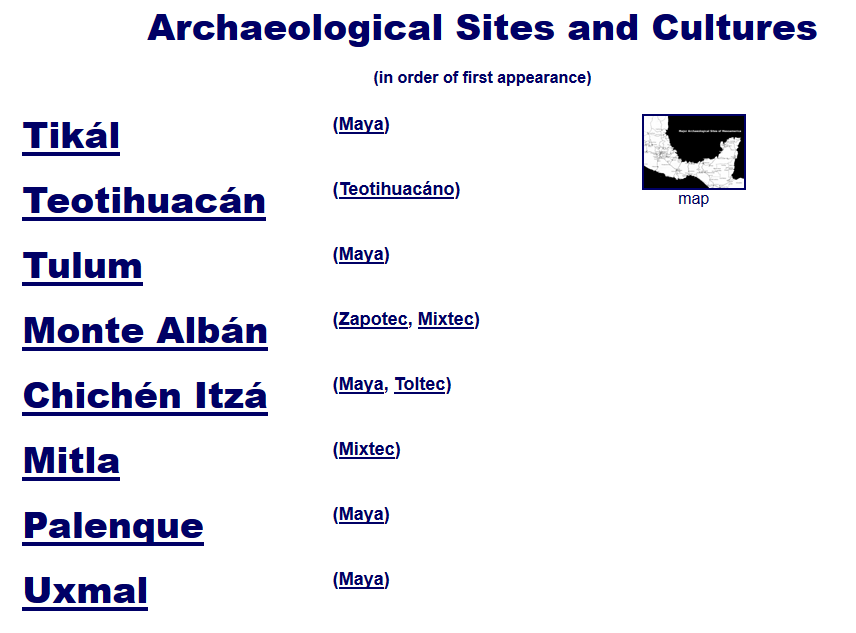 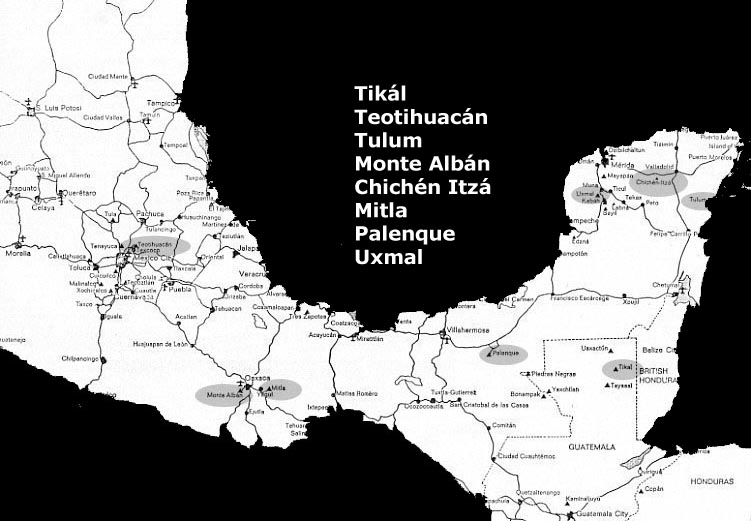 on our second “field trip” . . .to visit . . .
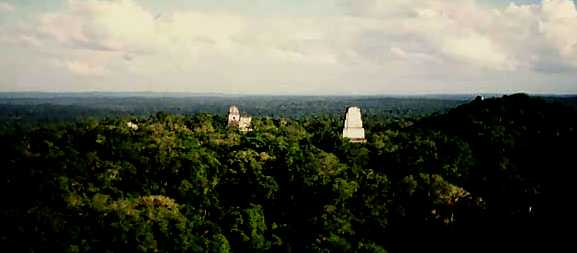 Tikál and Seven Other Ancient Mesoamerican Sites
our third “field trip” . . .
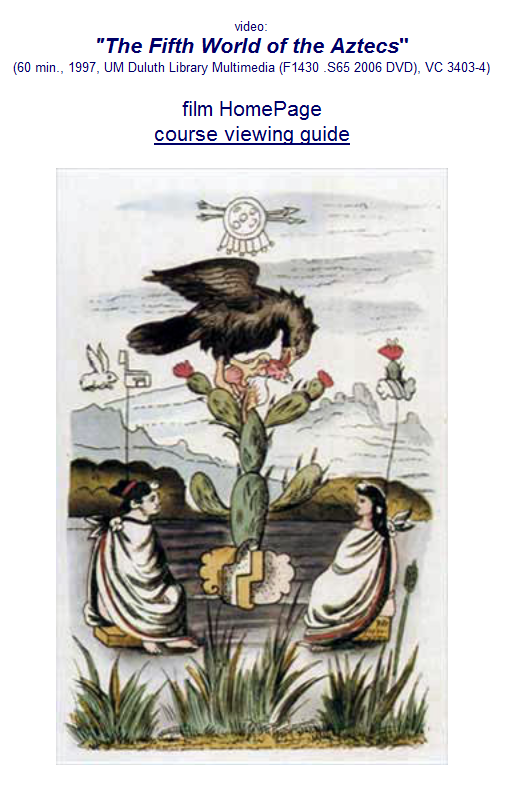 Aztecs
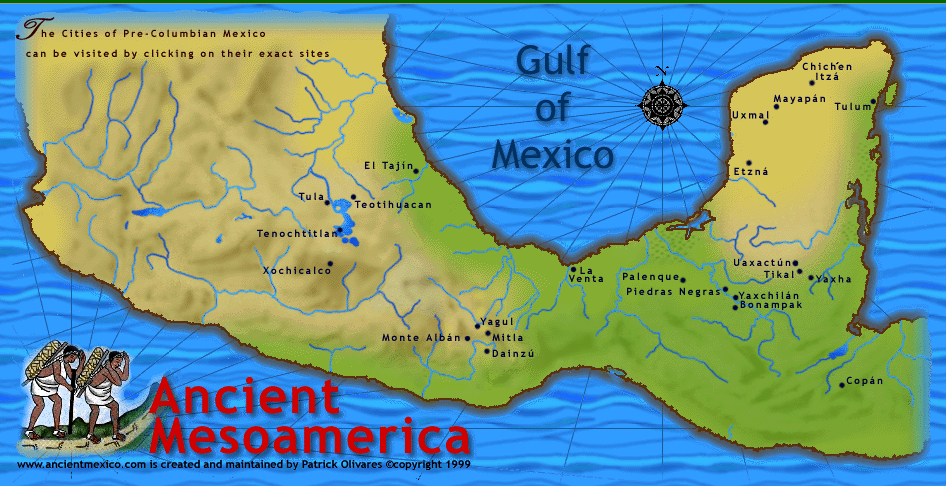 and from there
we’ll explore most of . . .
www.d.umn.edu/cla/faculty/troufs/anth3618/video/Copan.html#title